King Haakon of Norway
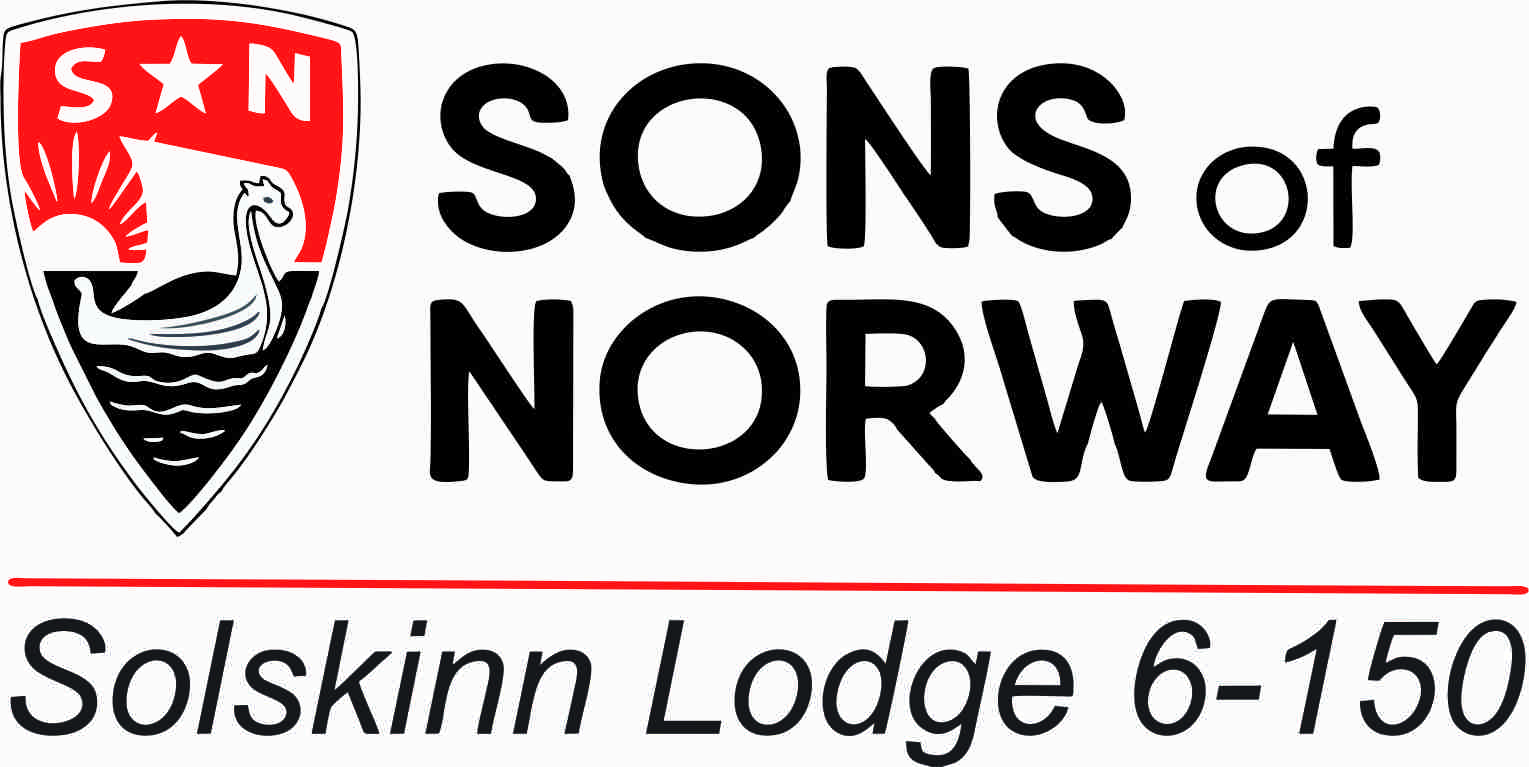 King Haakon was born August 3, 1872 at Charlottenlund Palace in Copenhagen, Denmark, 

as Prince Carl of Denmark.
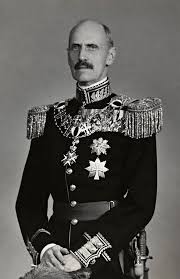 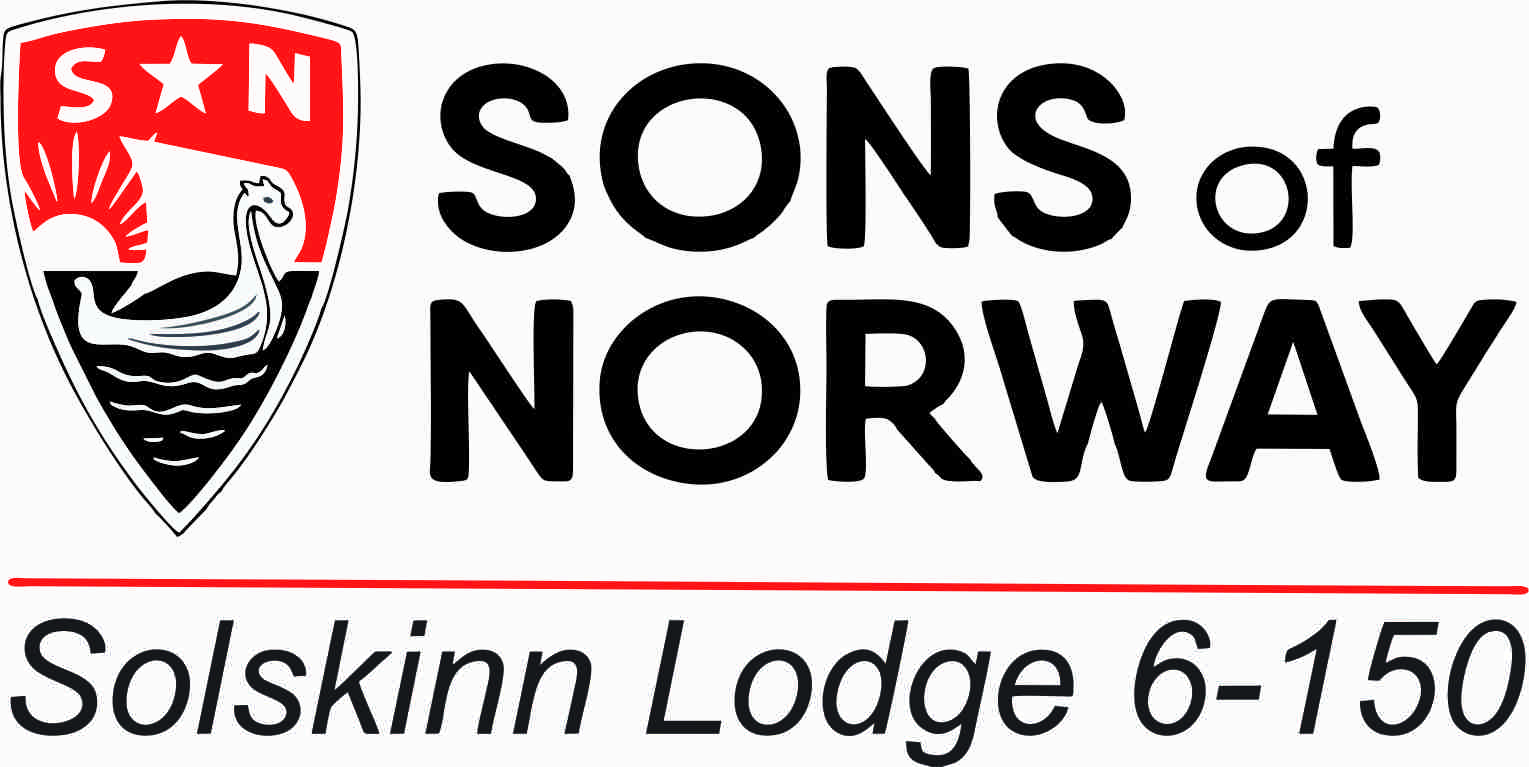 He died September 21, 1957, 
at the age of 85,  
at the Royal Palace in Oslo, Norway.
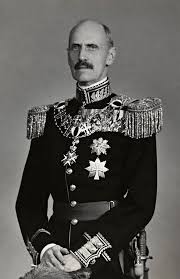 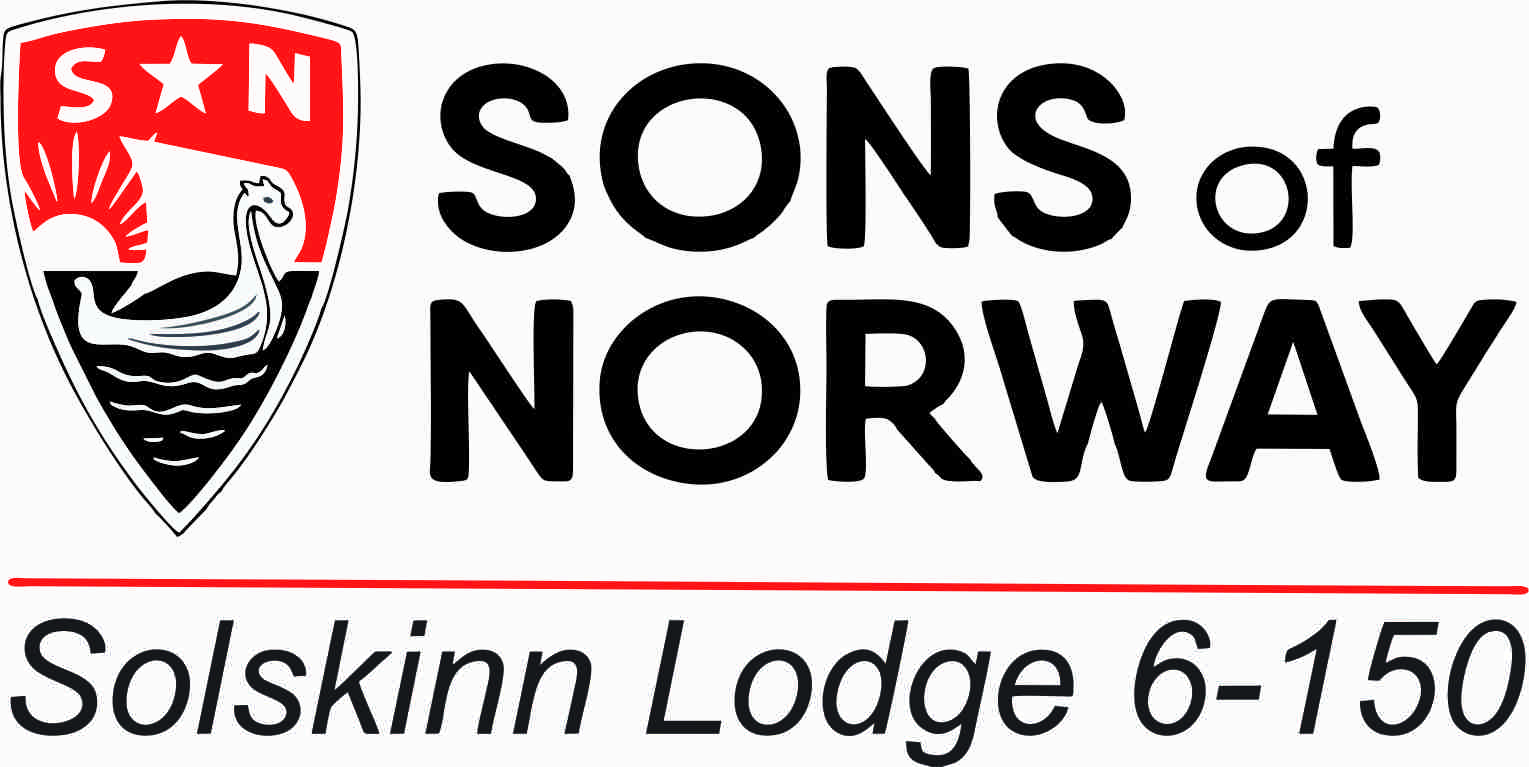 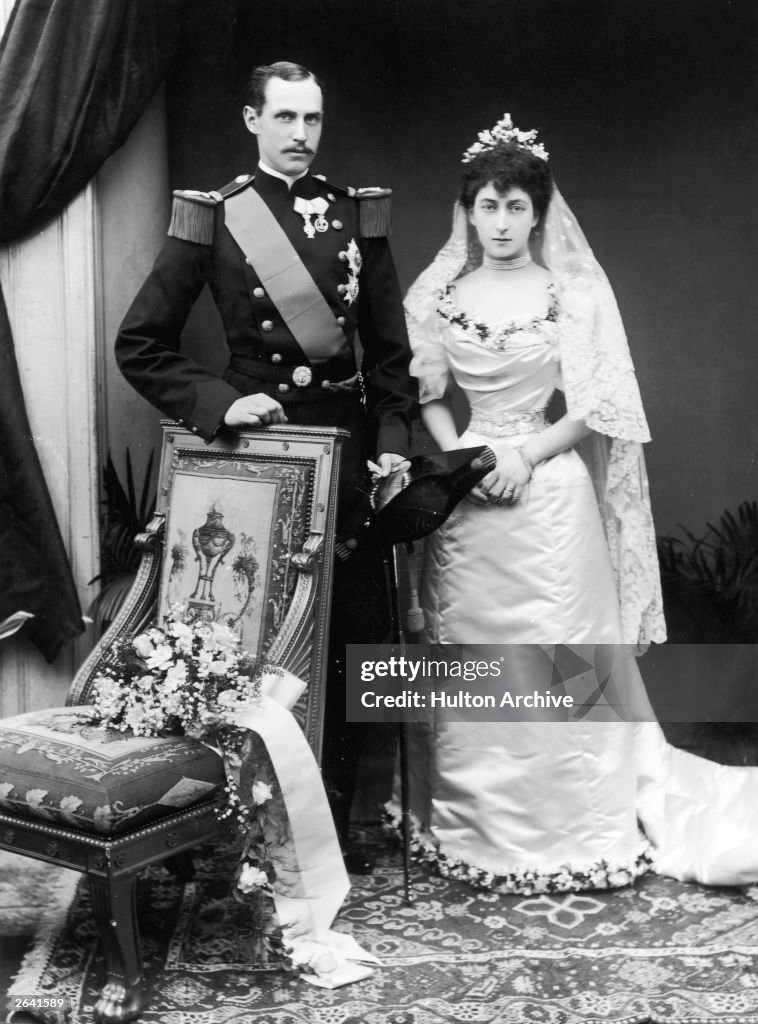 On July 22, 1896, he married his cousin Princess Maud of Wales.
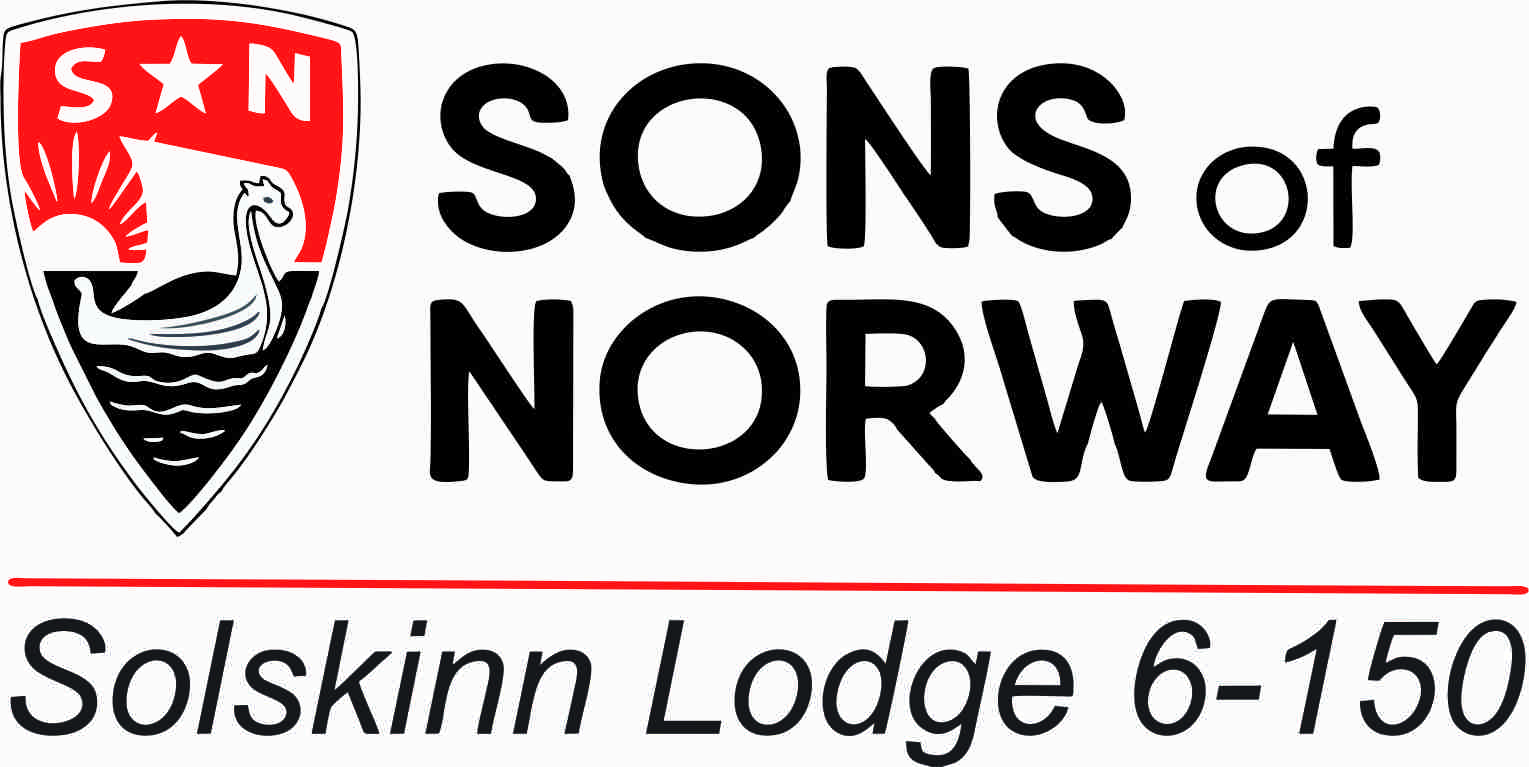 She was born November 26, 1869, at Marlborough House in London. 

She died on November 20, 1938, in London
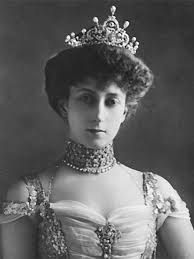 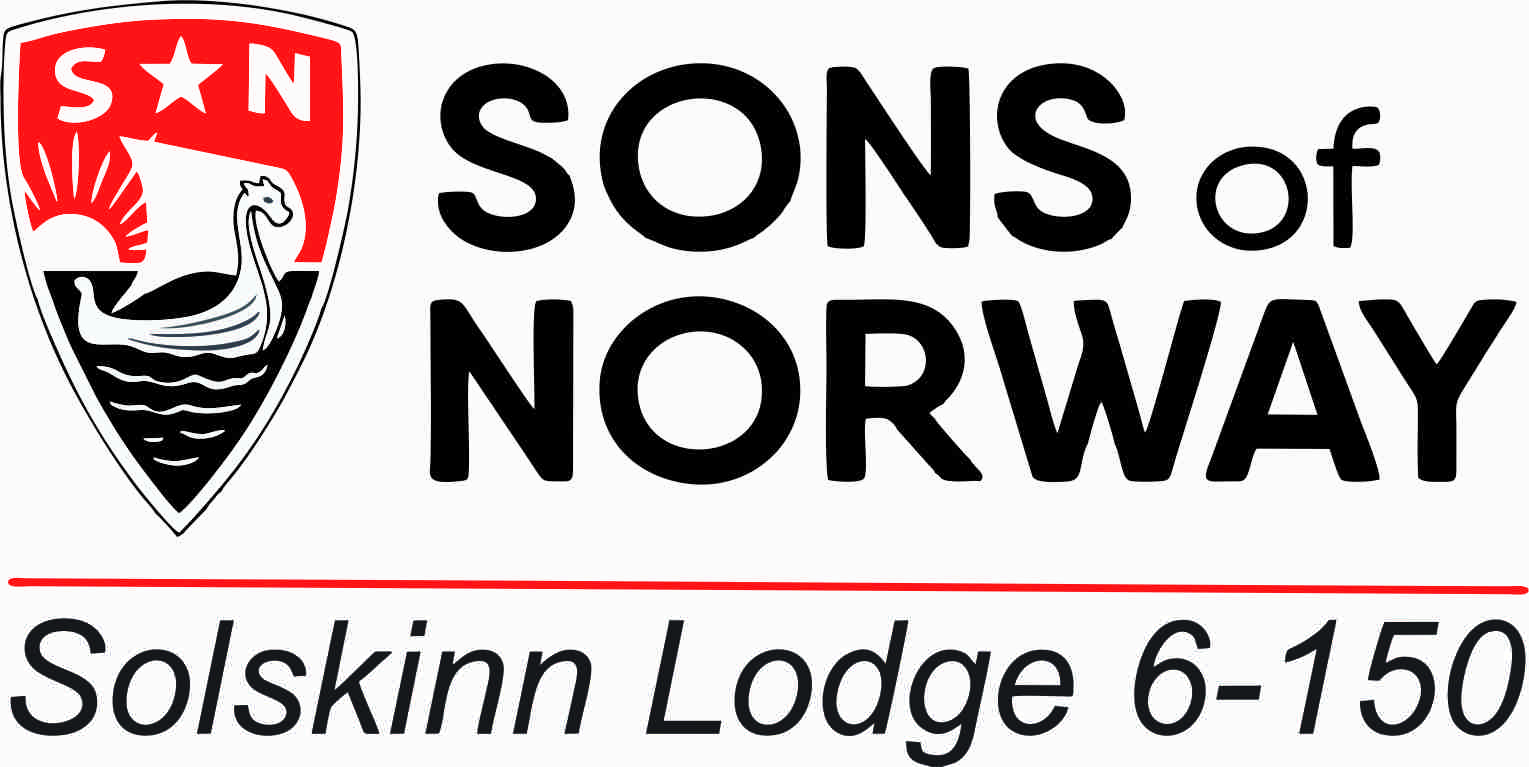 May 17, 1814
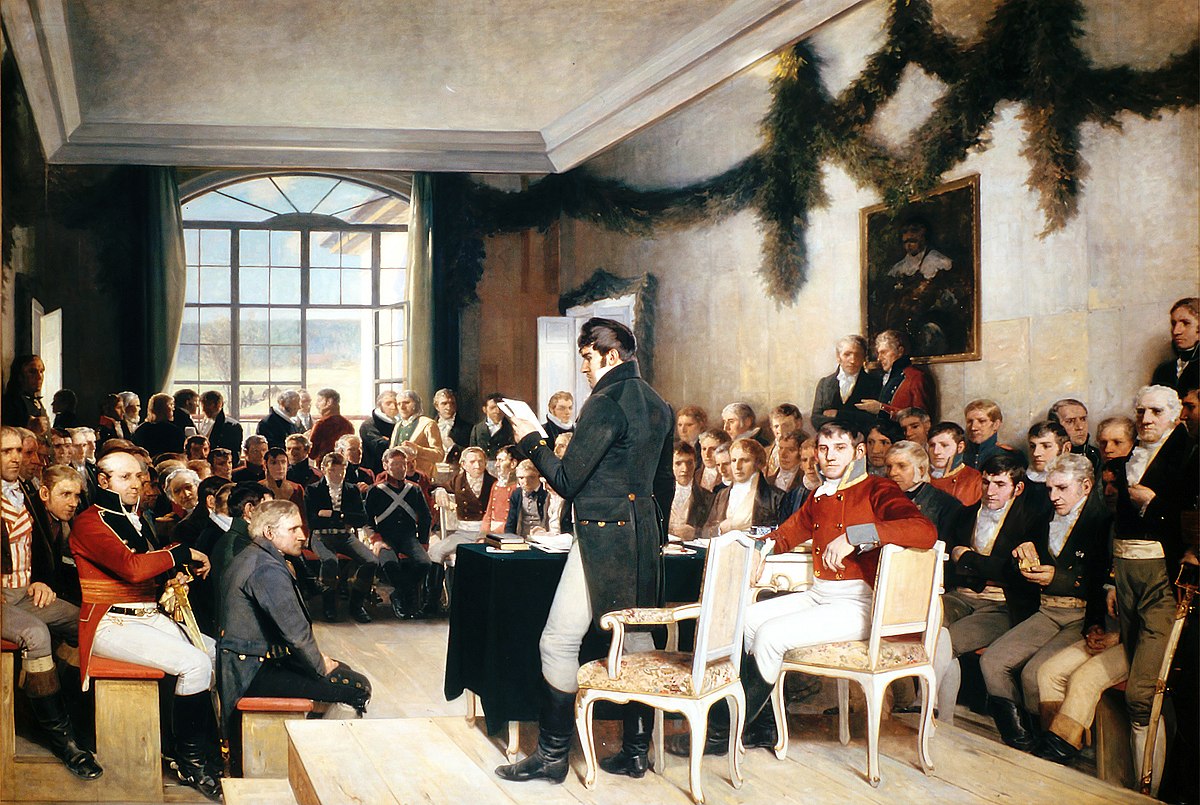 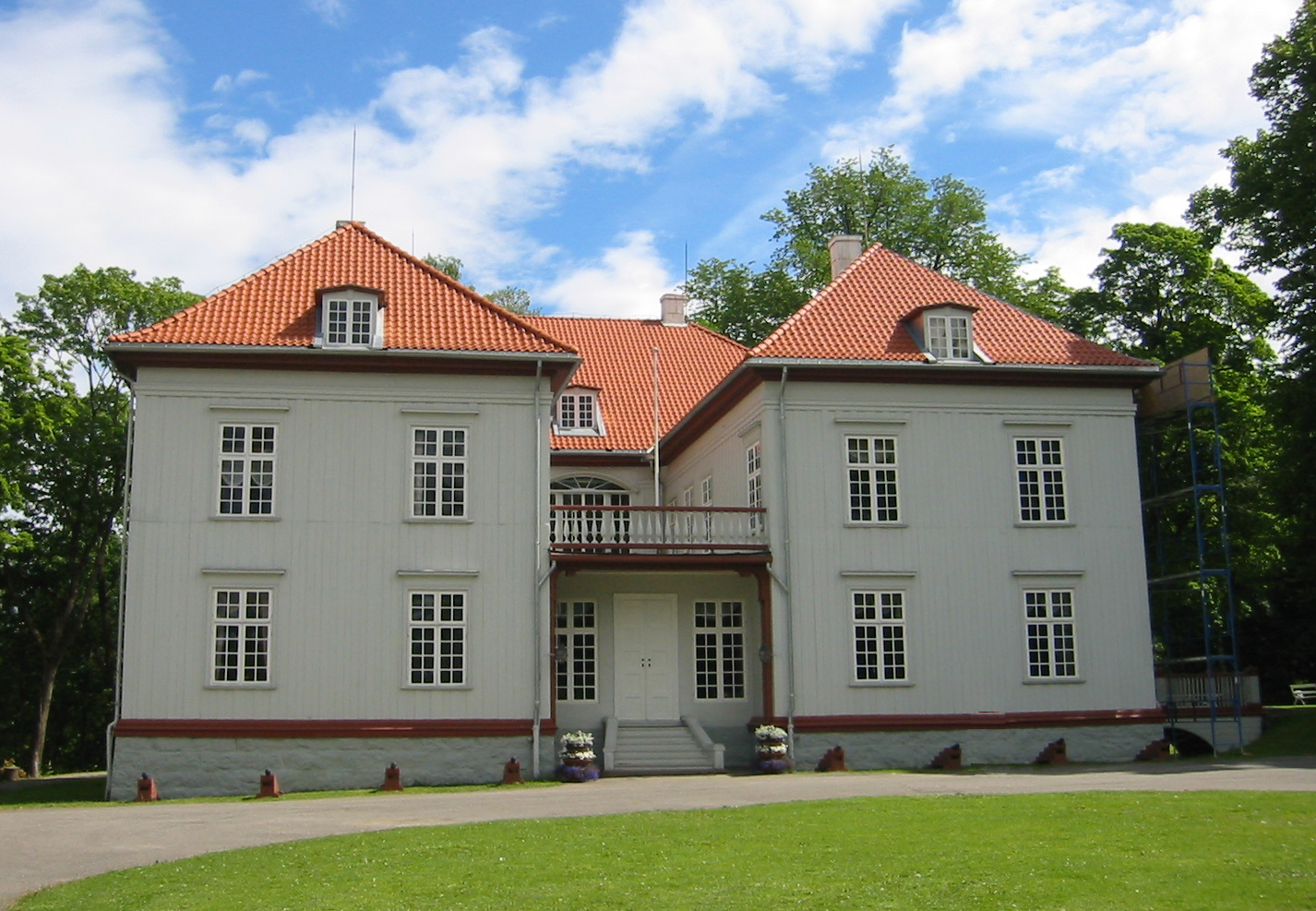 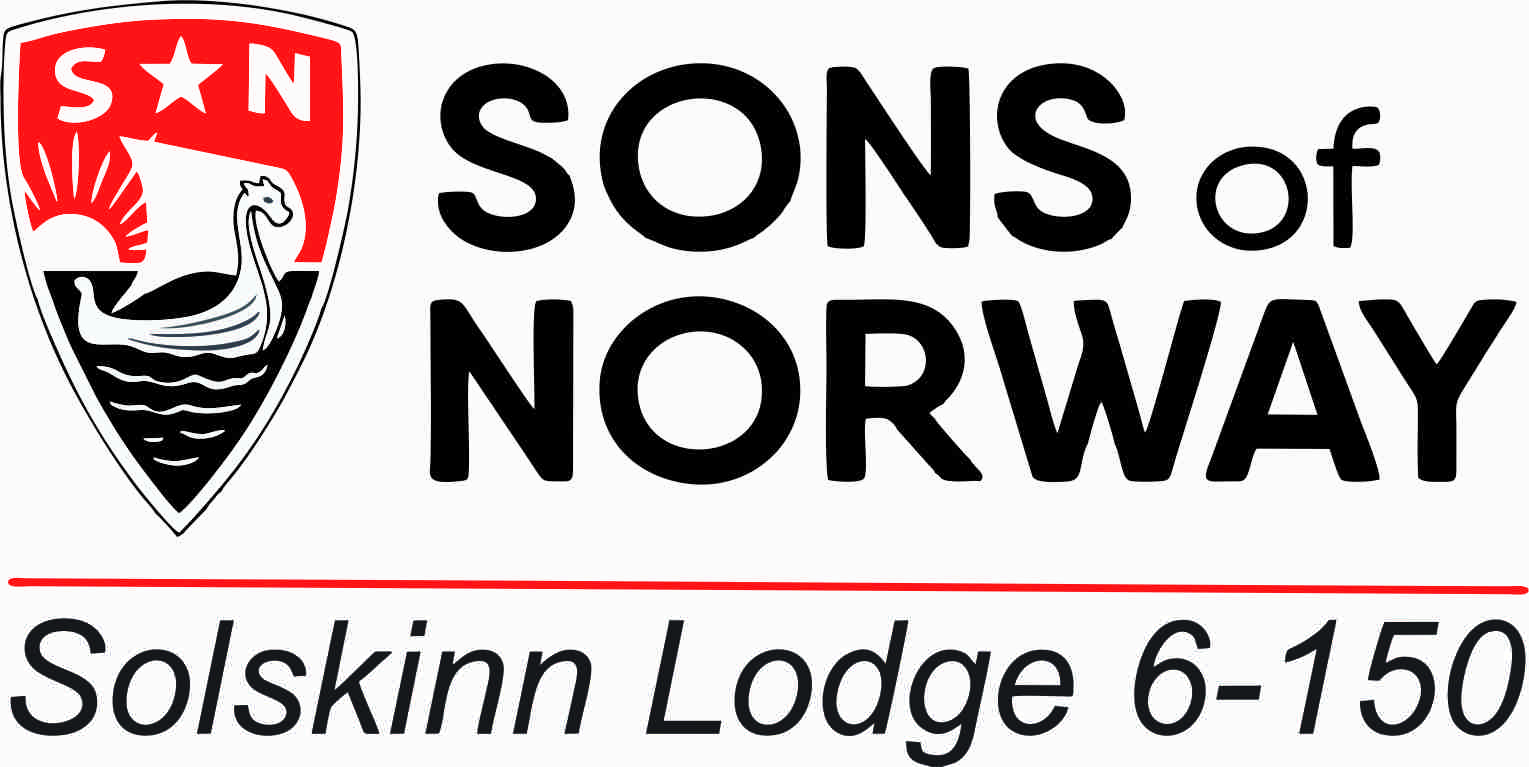 May 17, 1814
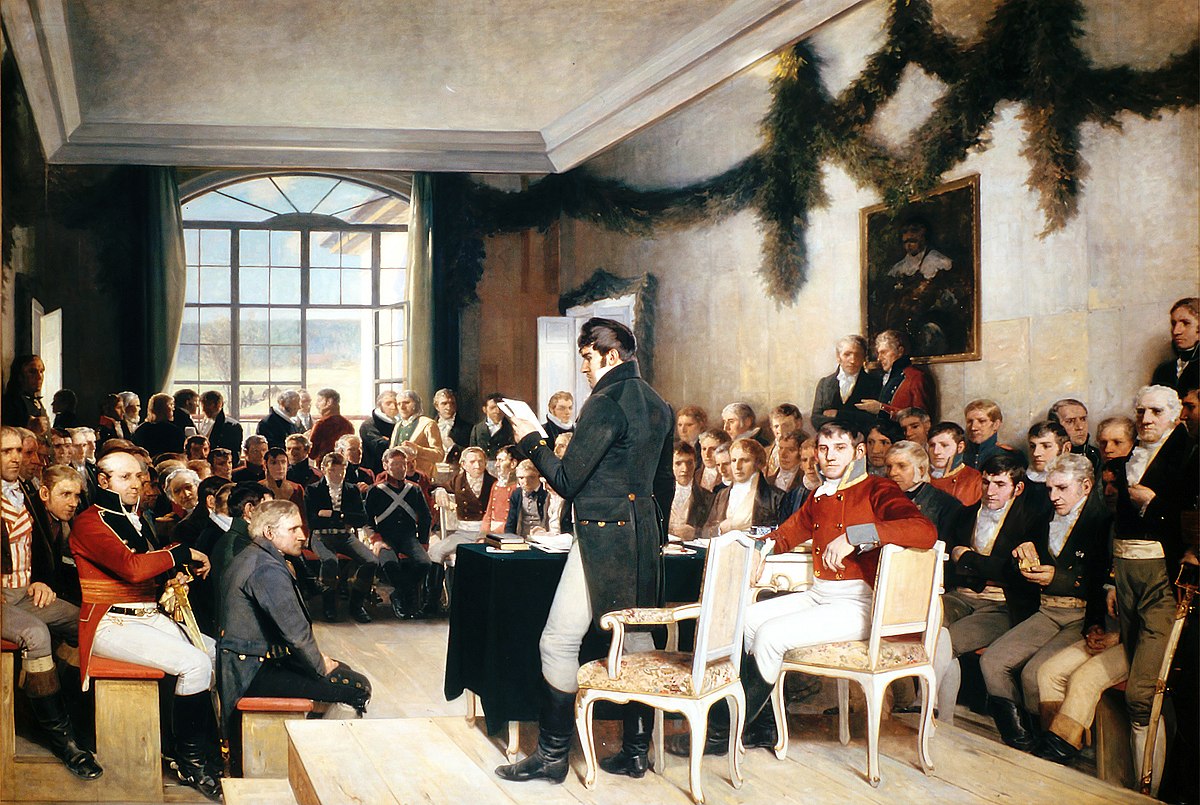 Norway was under the Danish government from 1537 to 1814
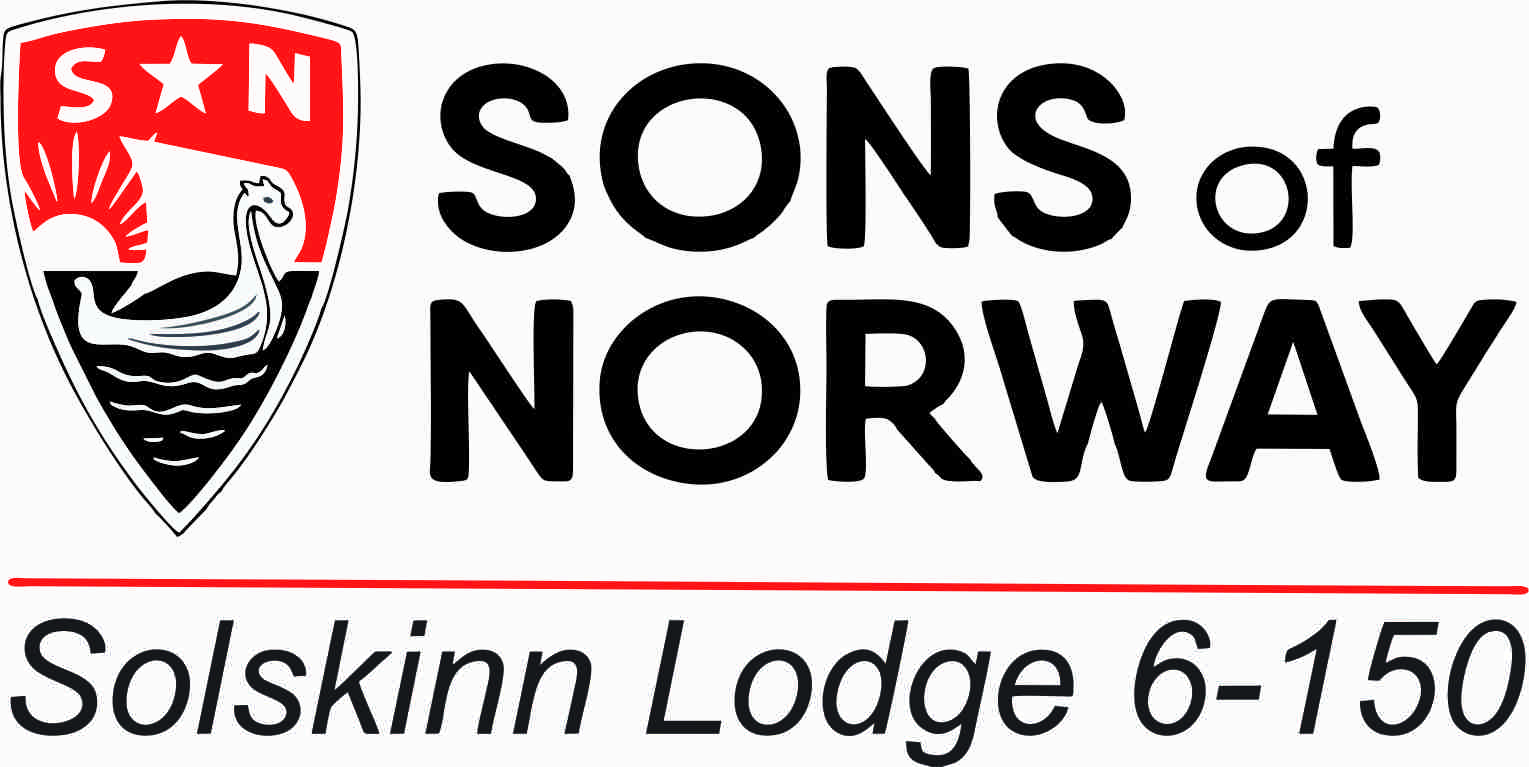 May 17, 1814
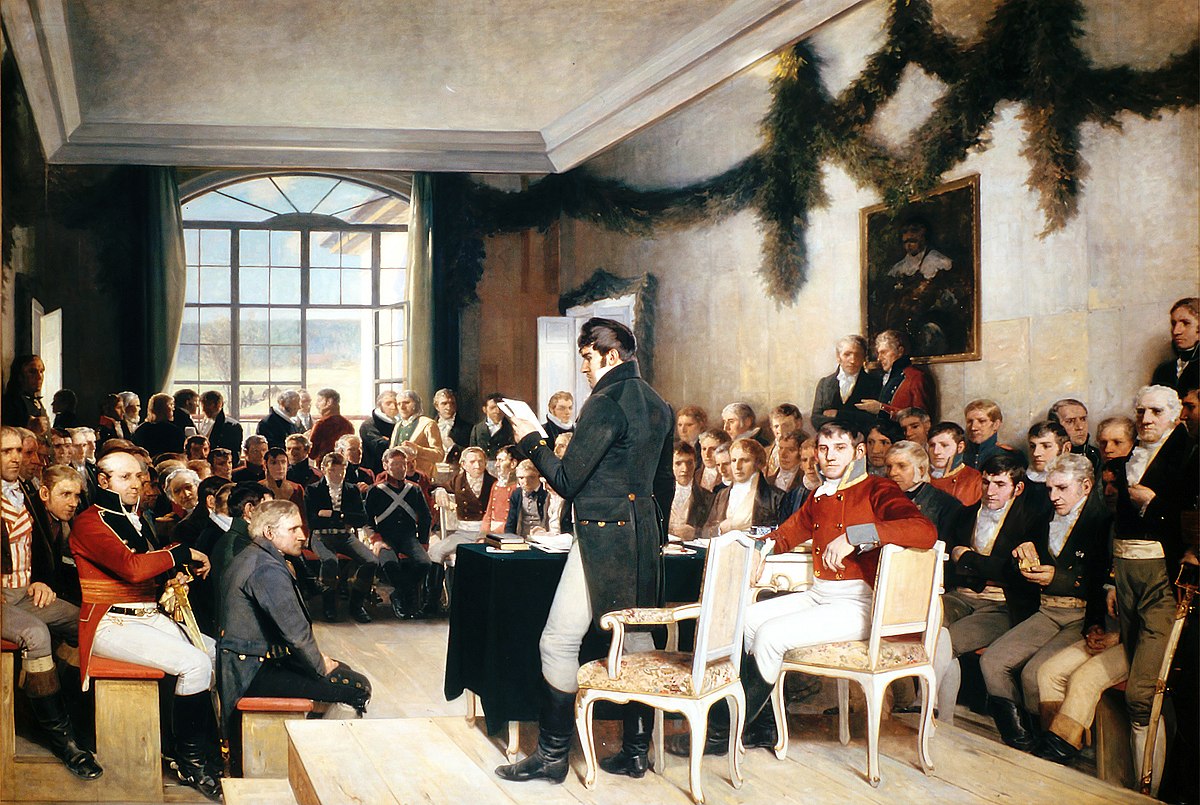 Norway was an independent country from May 17 to 
August 14, 1814
(November 1814)
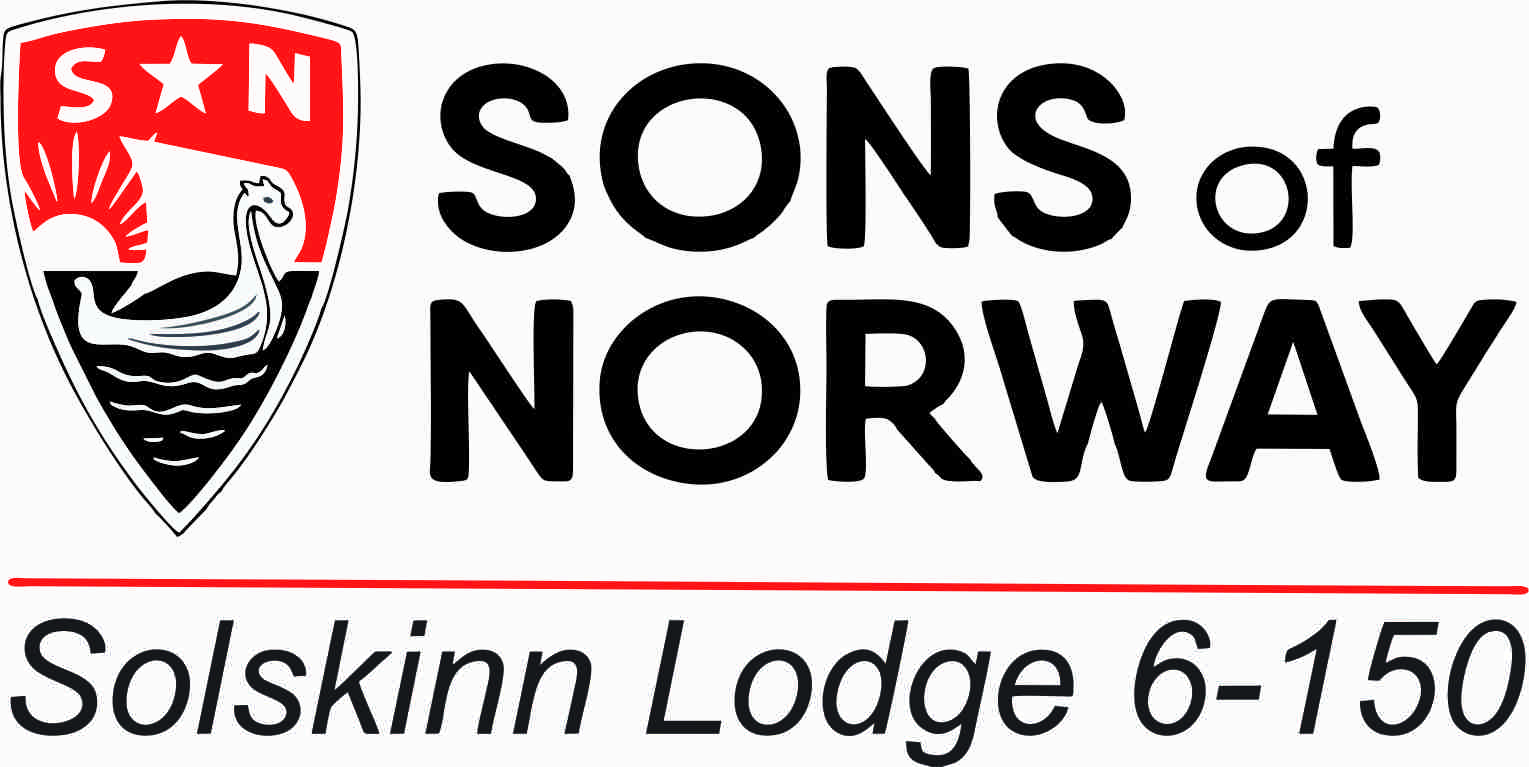 May 17, 1814
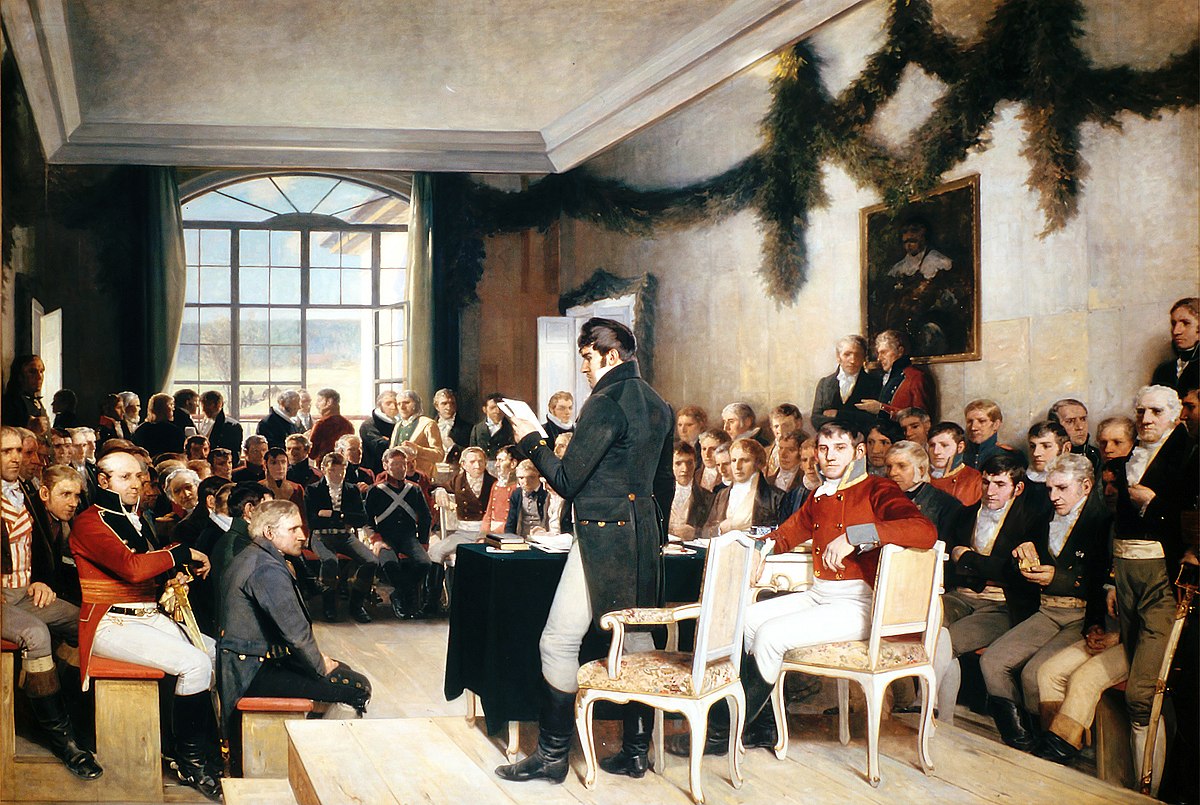 Because of The Convention of Moss
on August 14, 1814
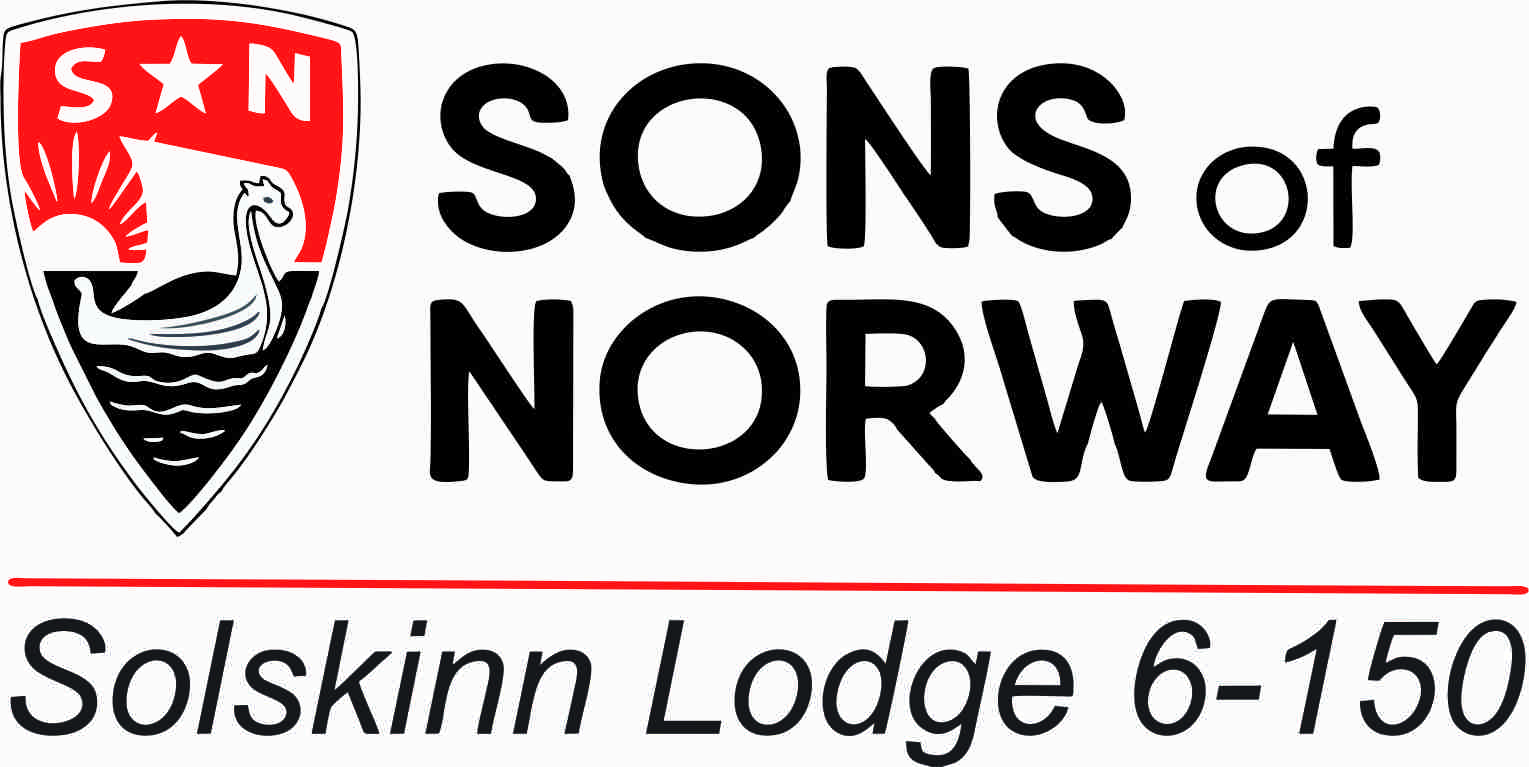 May 17, 1814
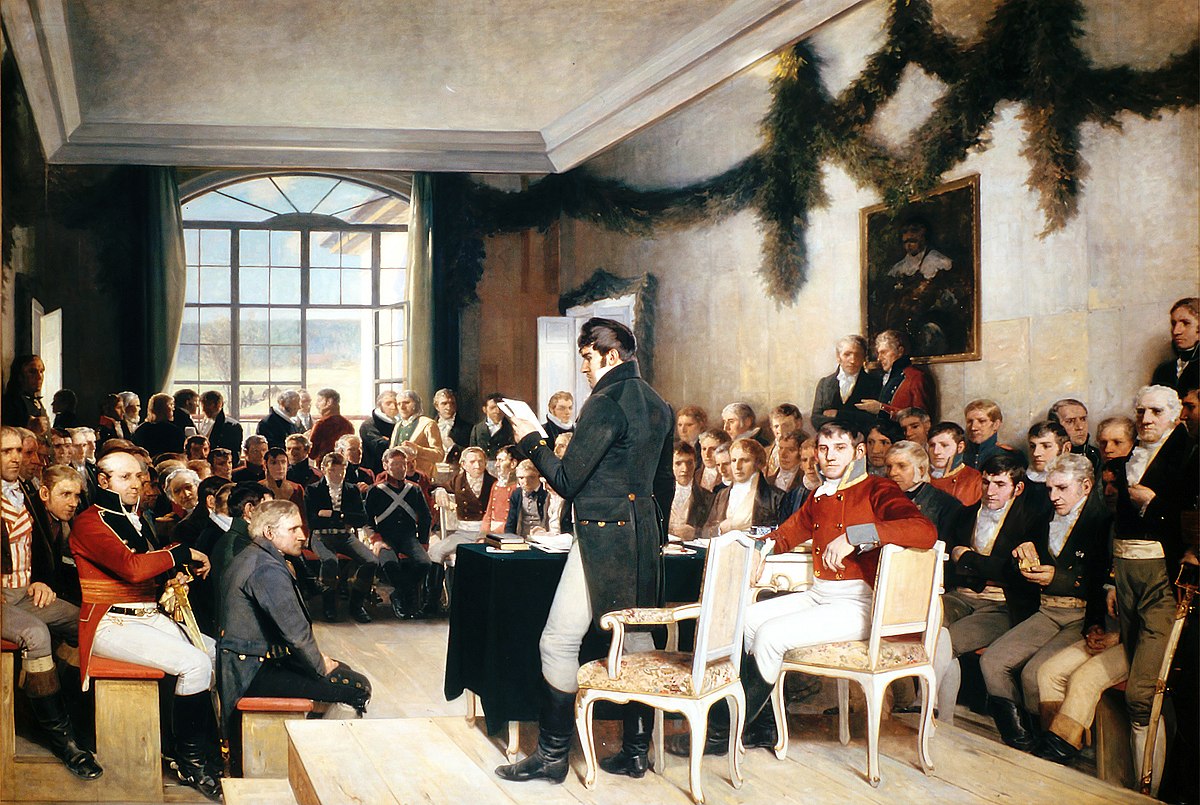 and of The Treaty of Kiel, Norway was ceded to Sweden
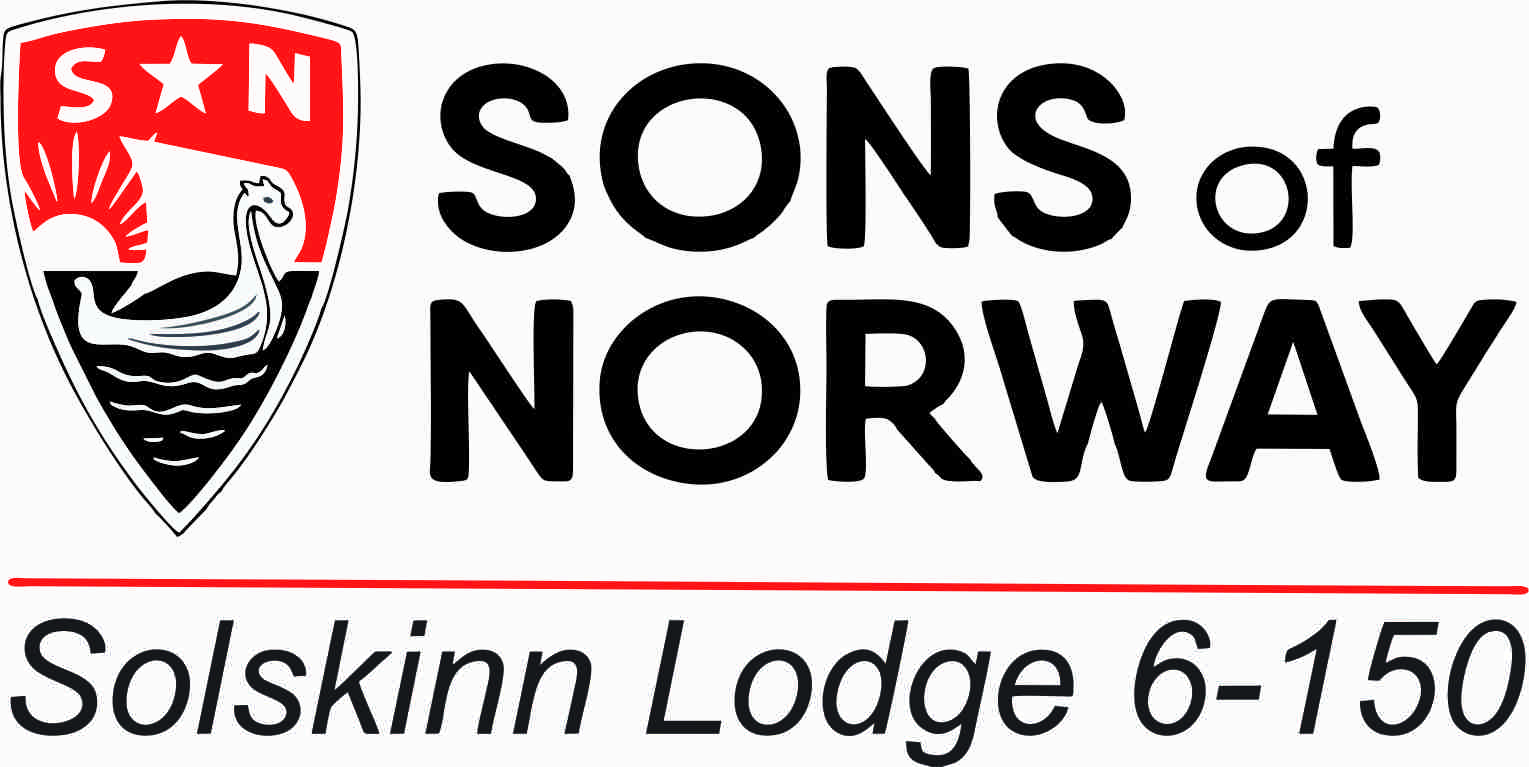 May 17, 1814
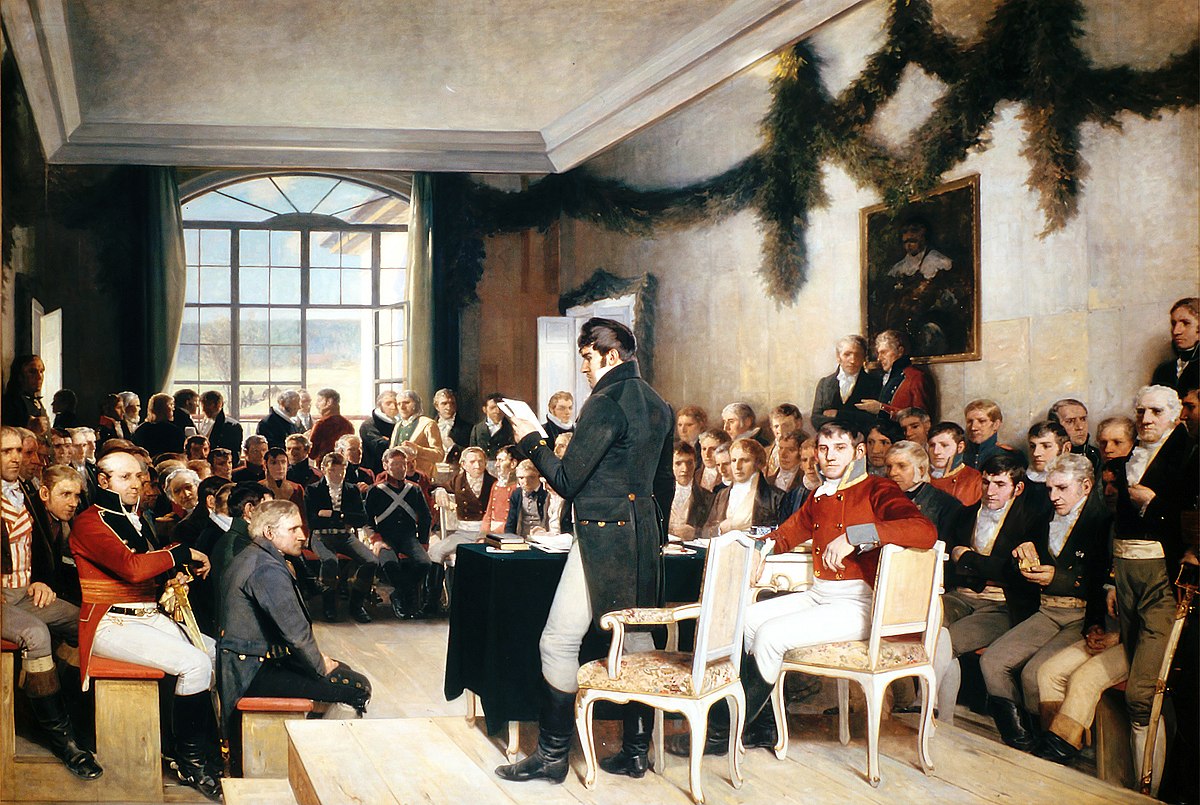 The Norwegian parliament elected the Swedish king as king of Norway 
on November 14, 1814
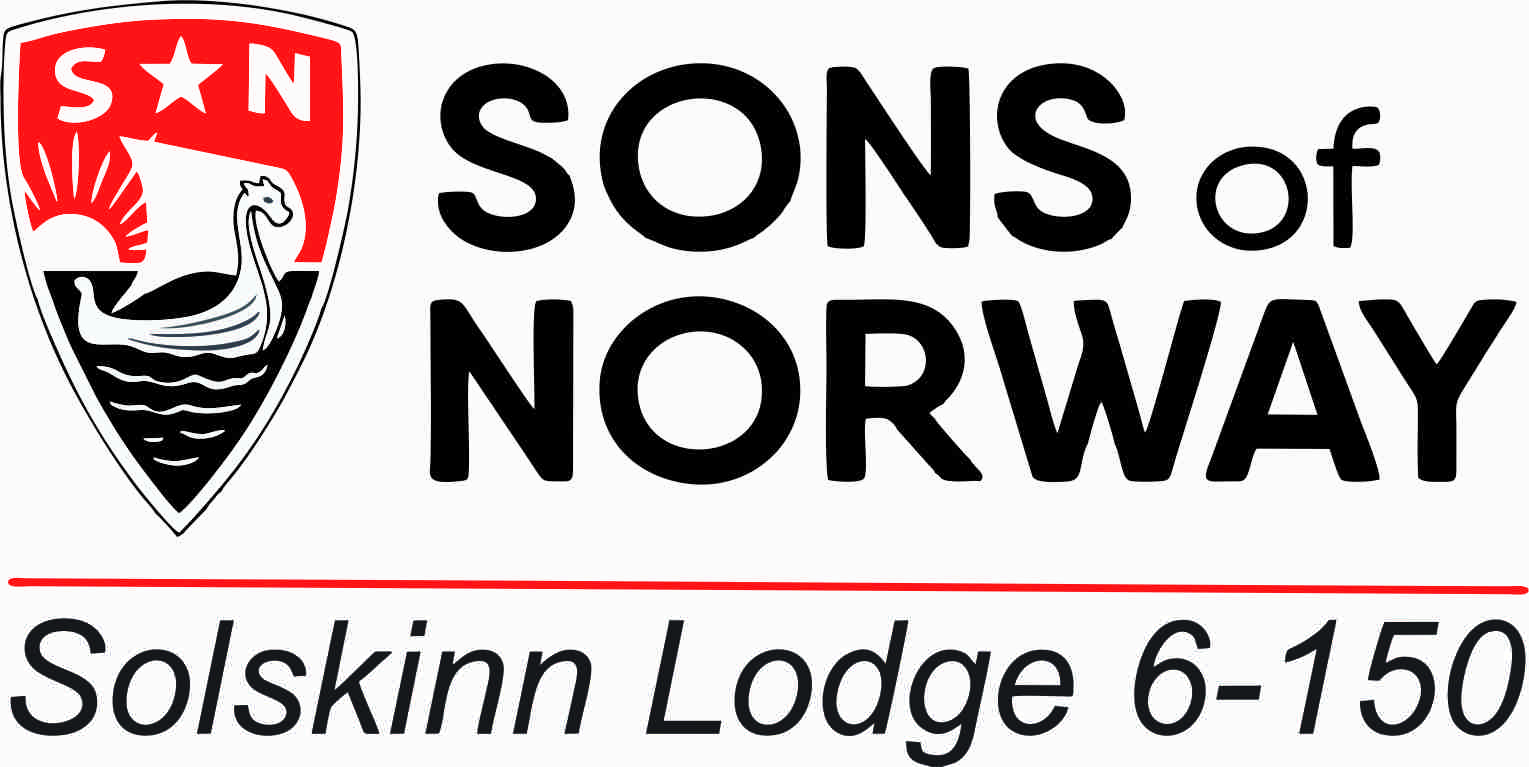 May 17, 1814
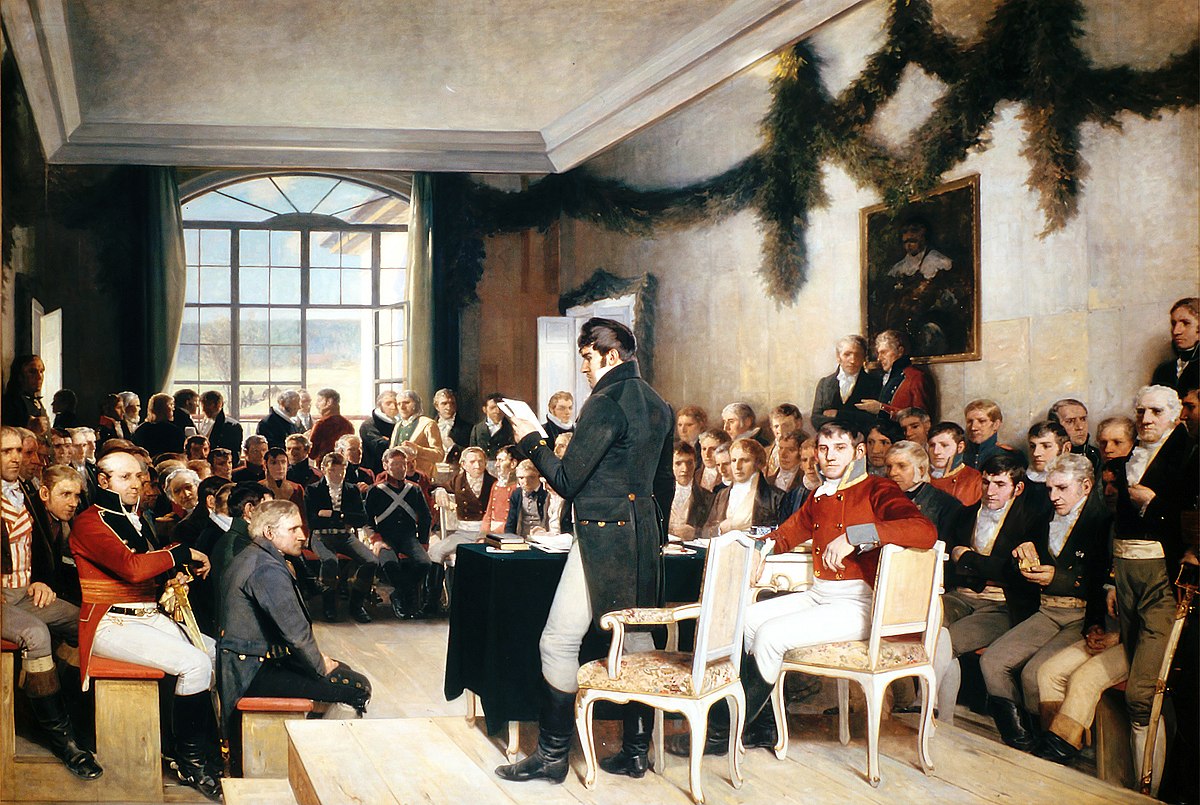 The aftermath of the Napoleonic Wars
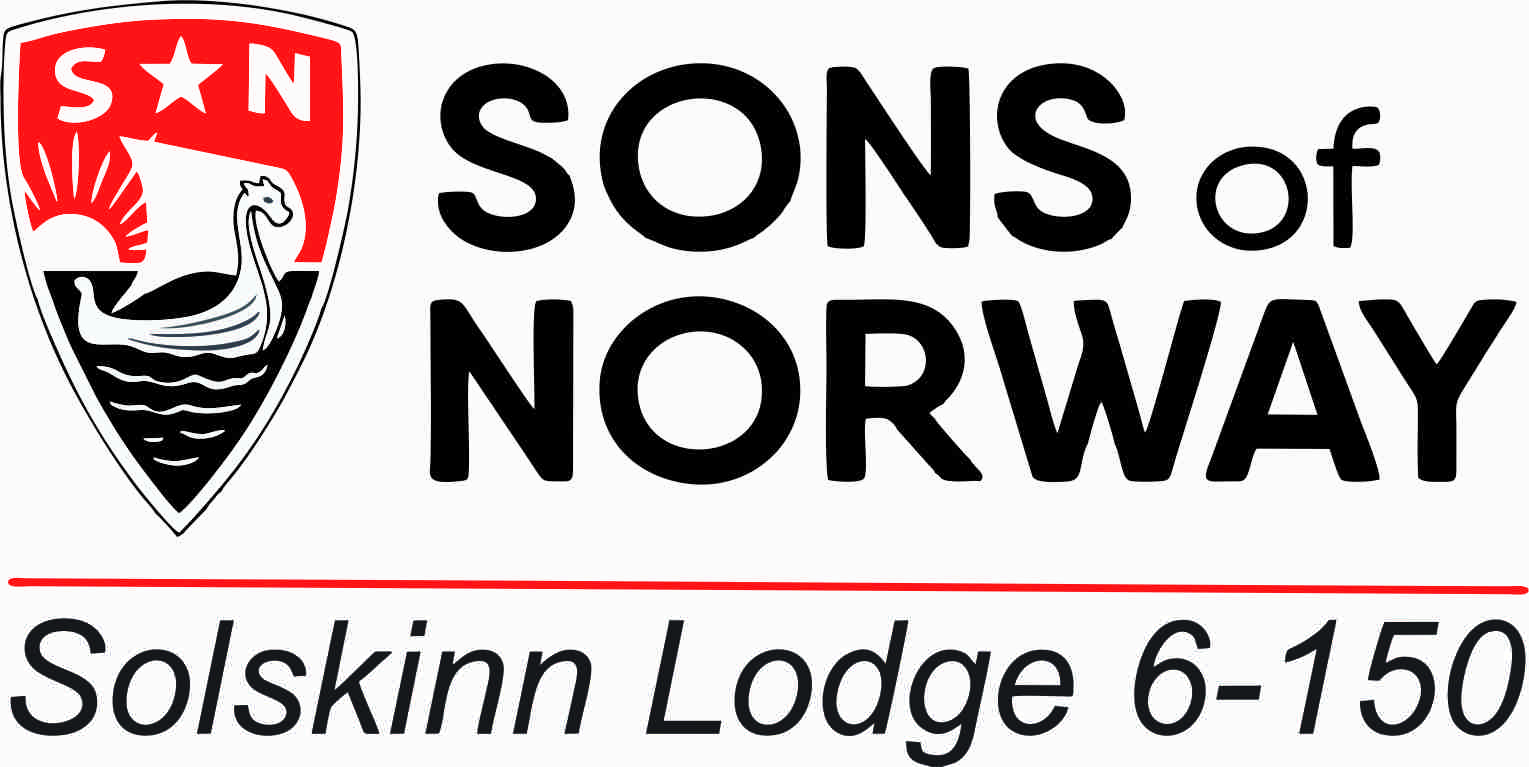 1905
Parliament resolution on June 7, 1905
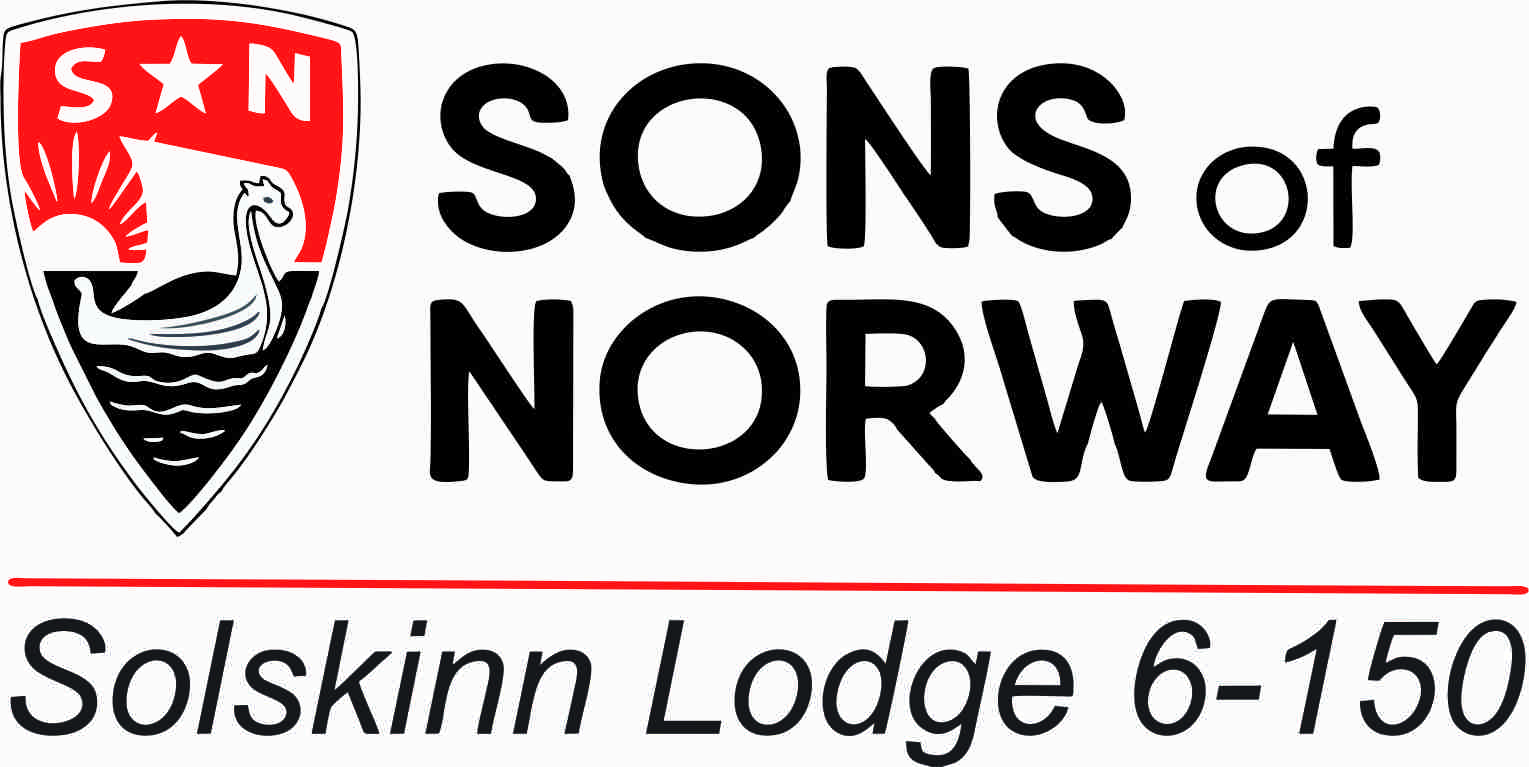 1905
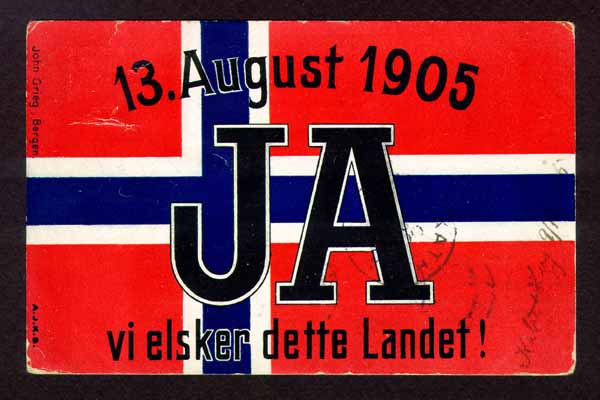 Rerendum held August 13, 1905
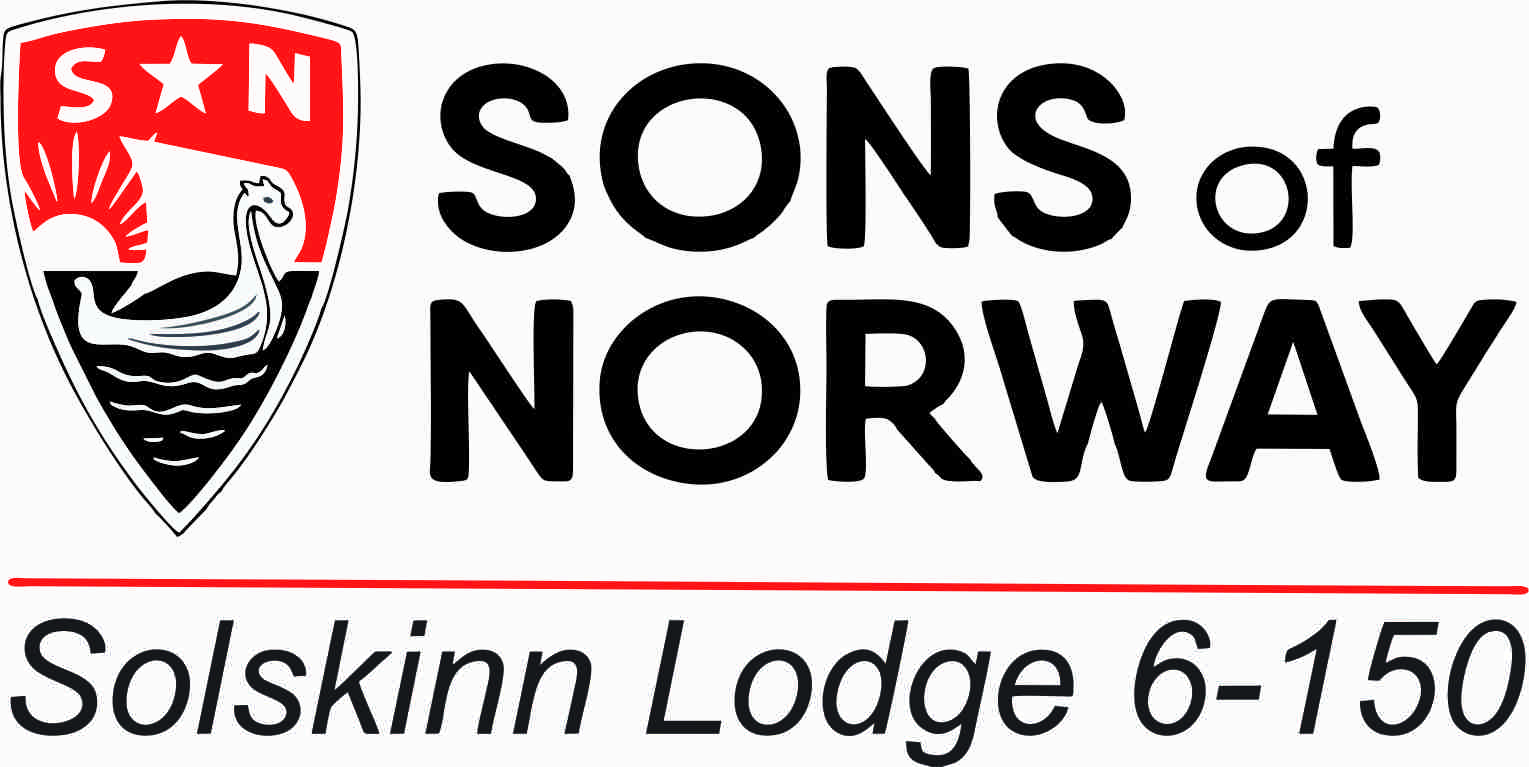 1905
Final dissolving of the union 
on November 18, 1905
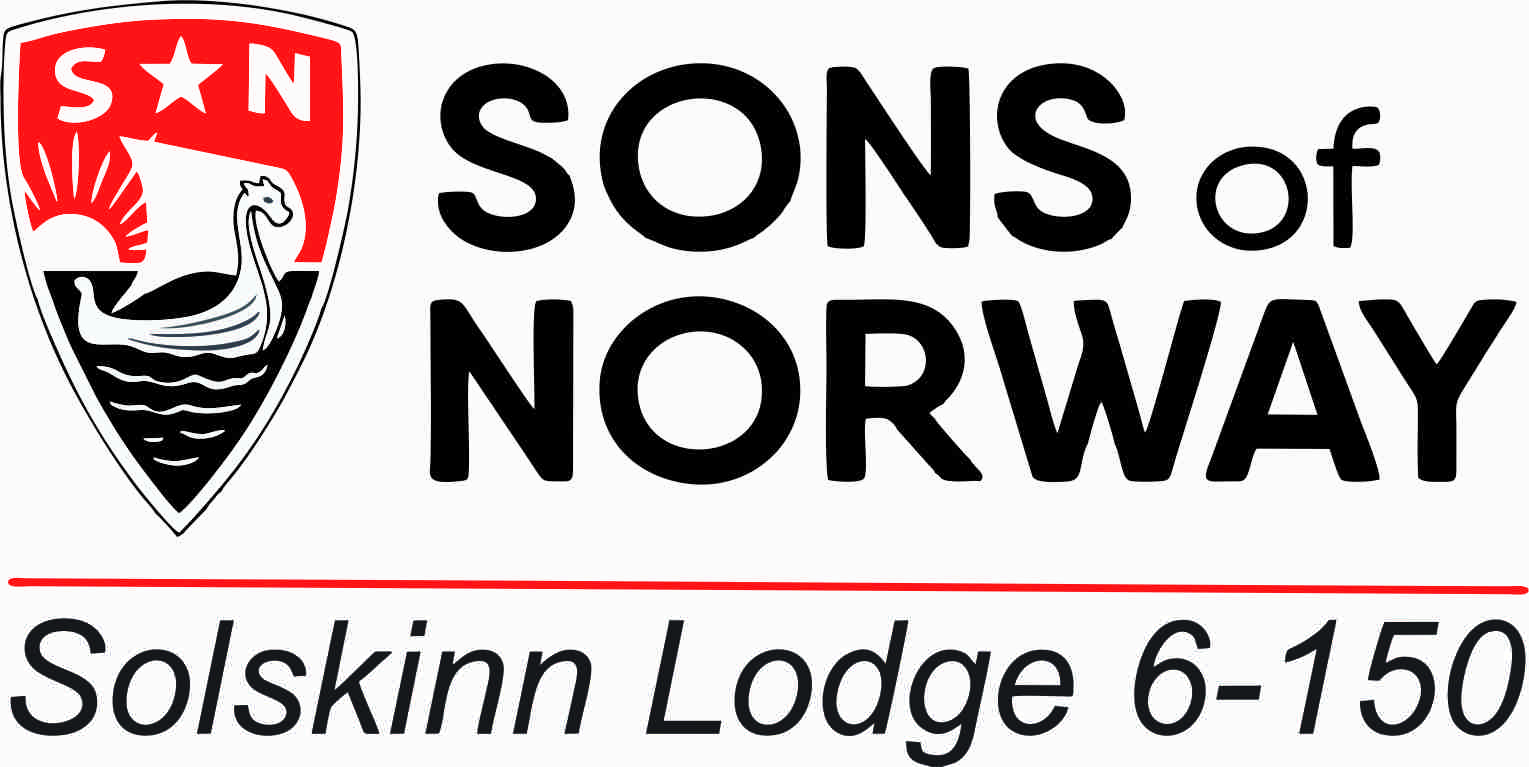 1905
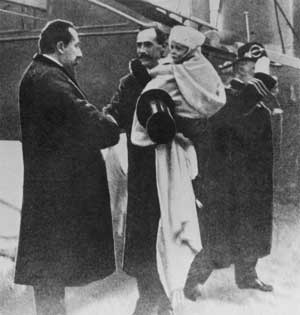 Prince Carl (Haakon) 
and his son 
Prince Alexander (Olav) 
arrive in Norway
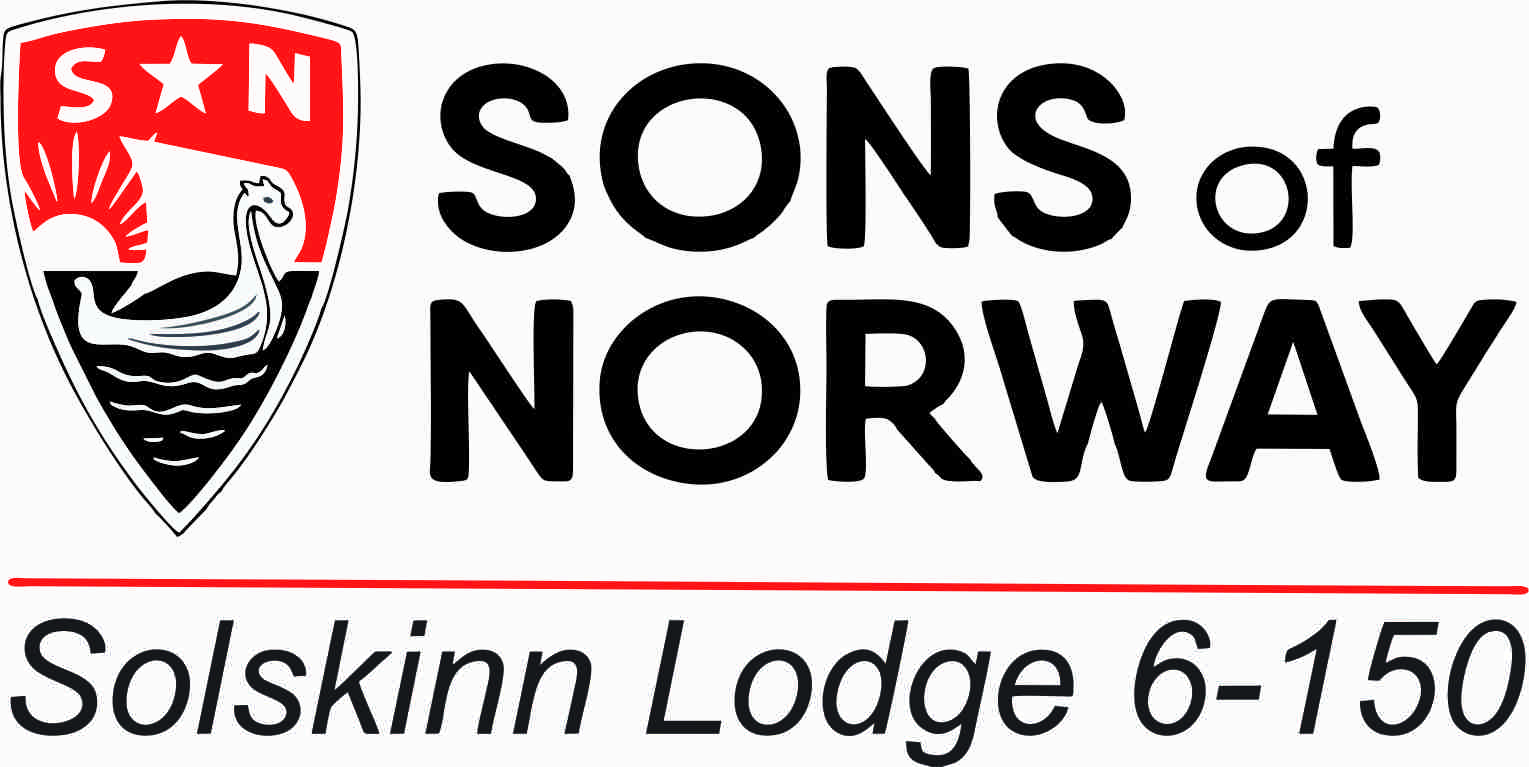 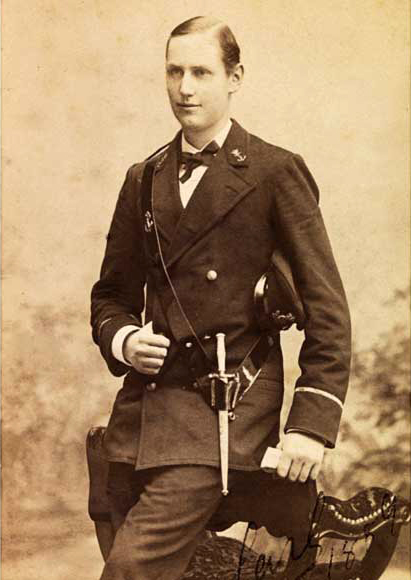 Naval Cadet in 1889
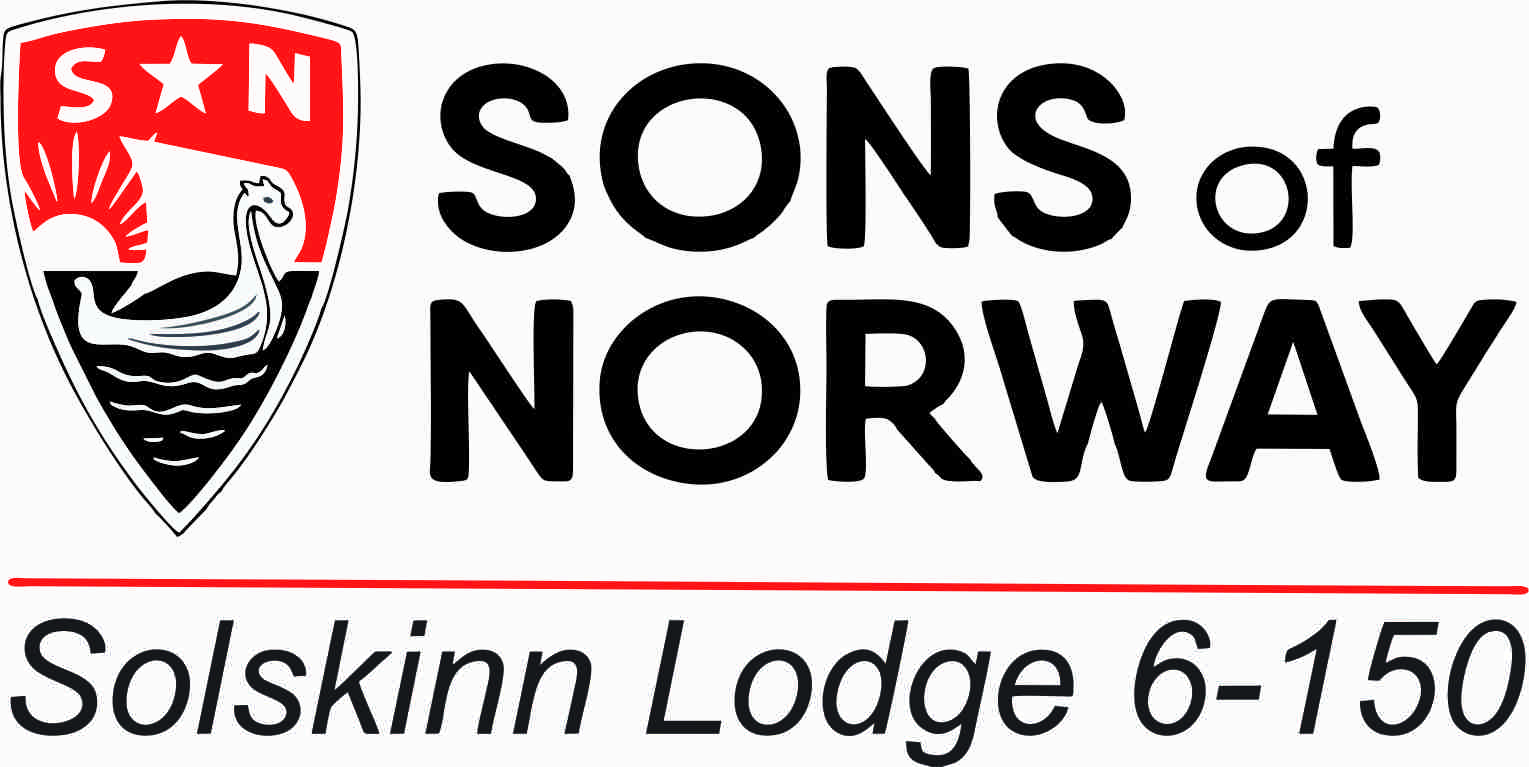 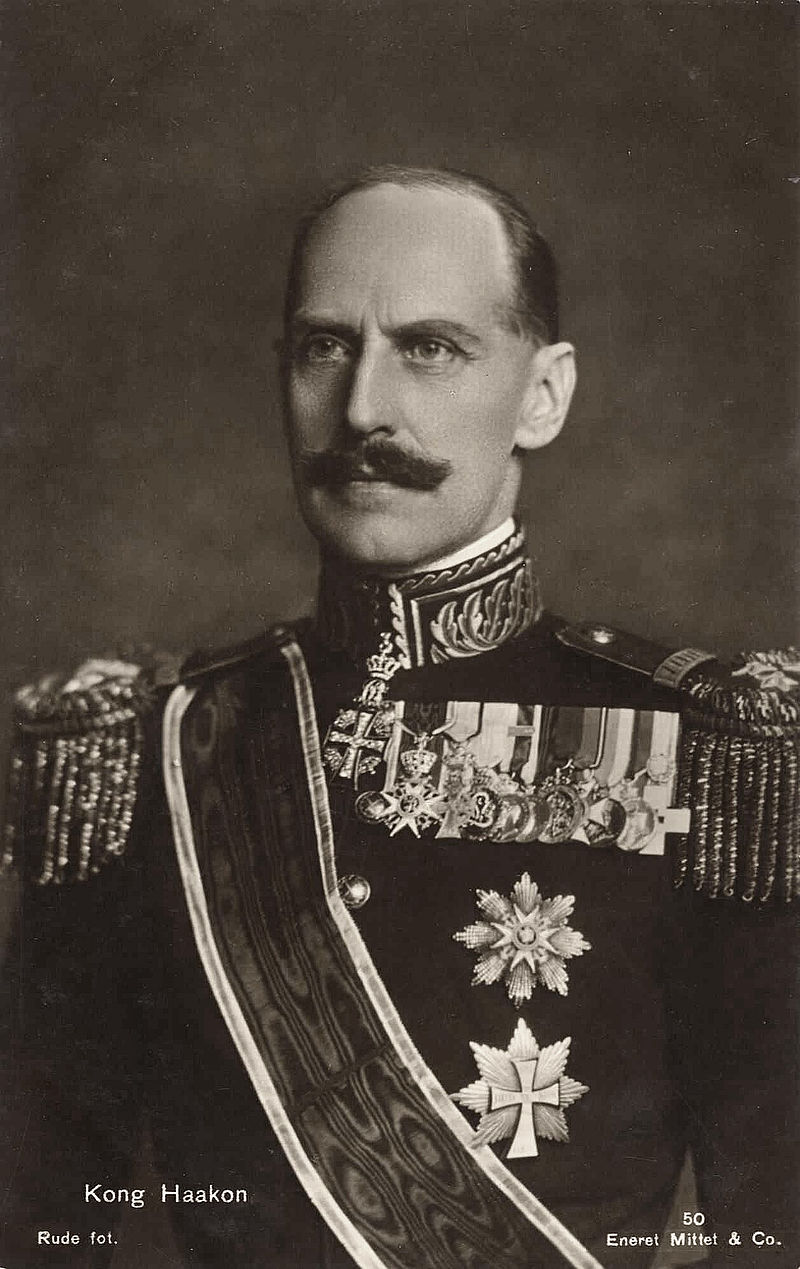 King Haakon in 1930
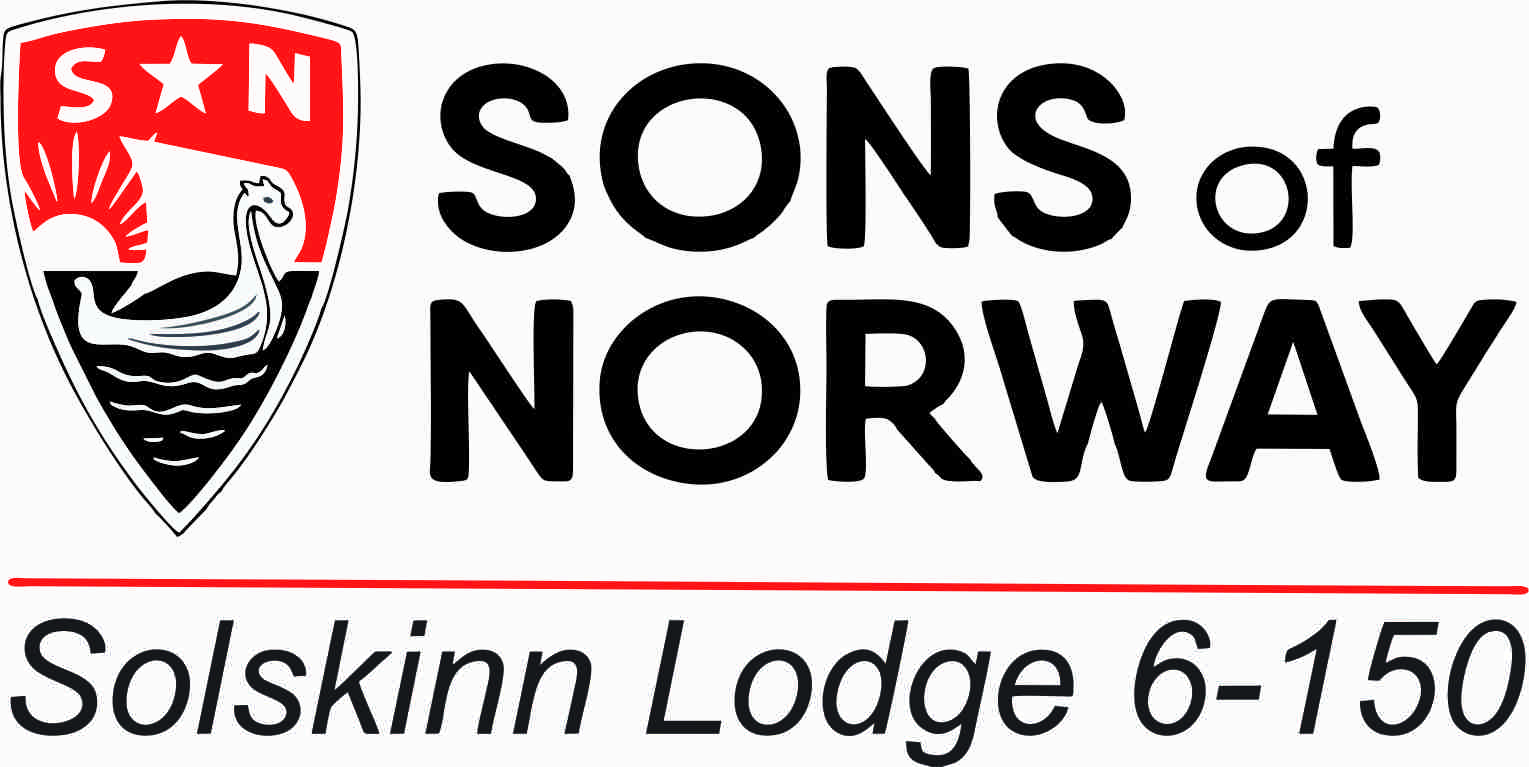 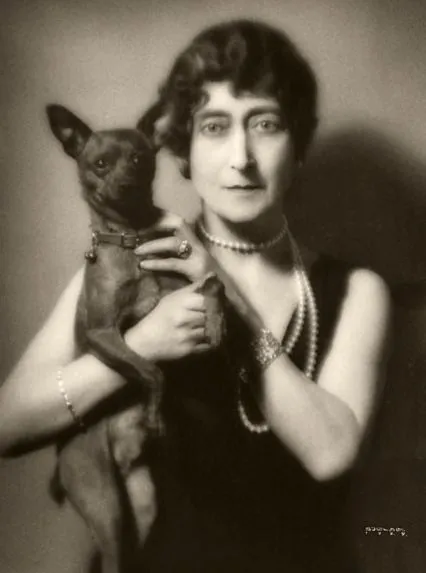 Queen Maud
Dressed according to fashion
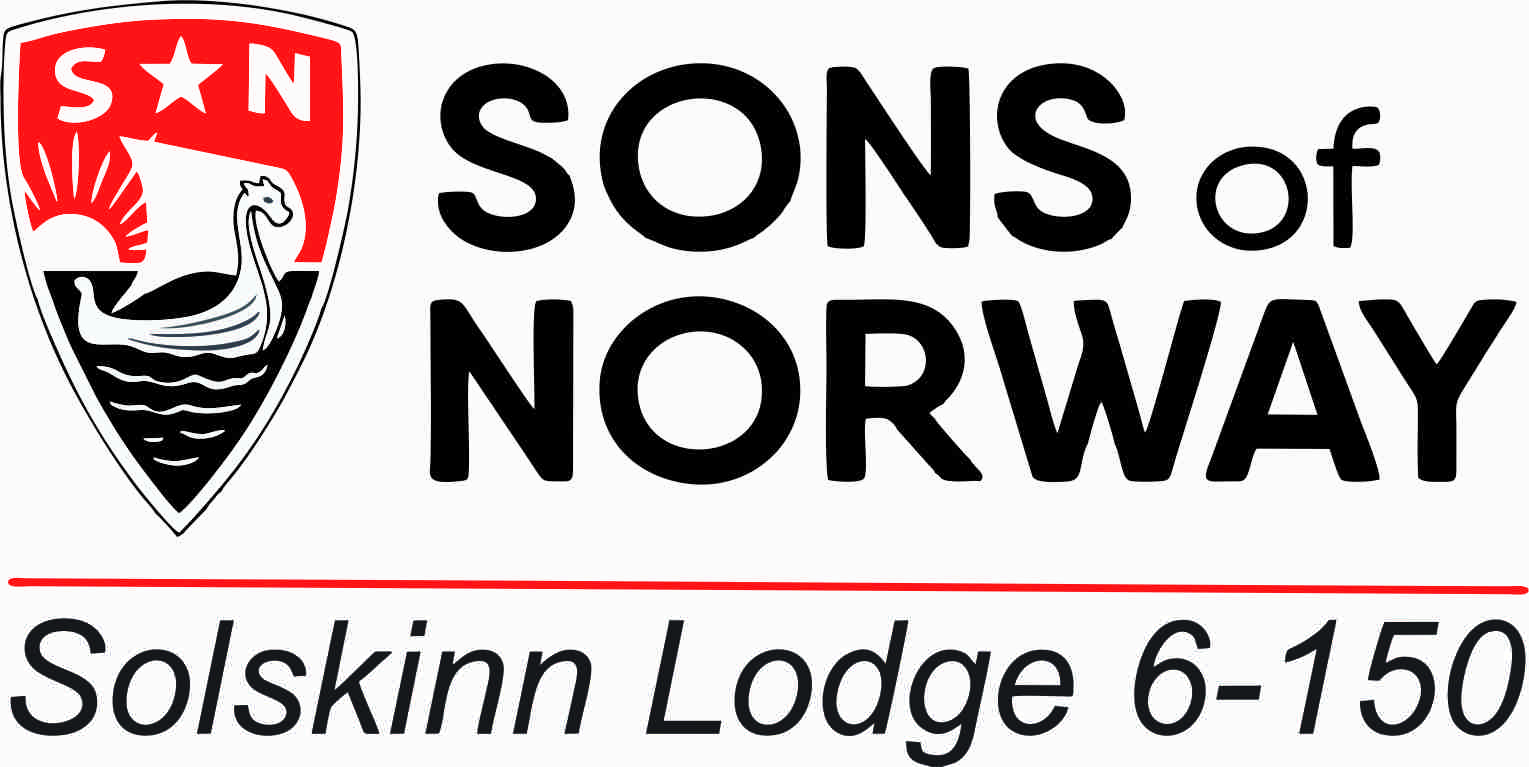 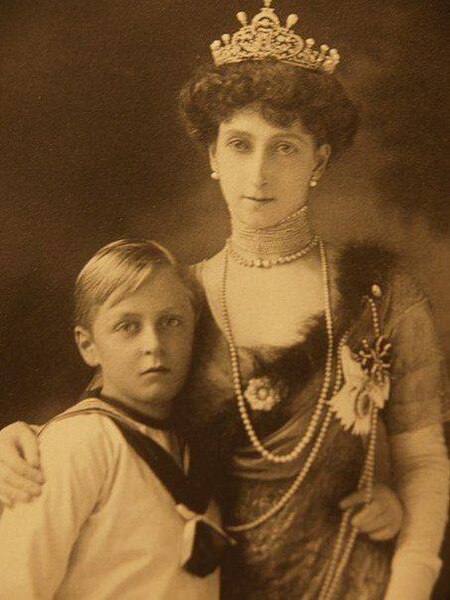 Queen Maud
Dressed according to fashion
and Crown Prince Olav
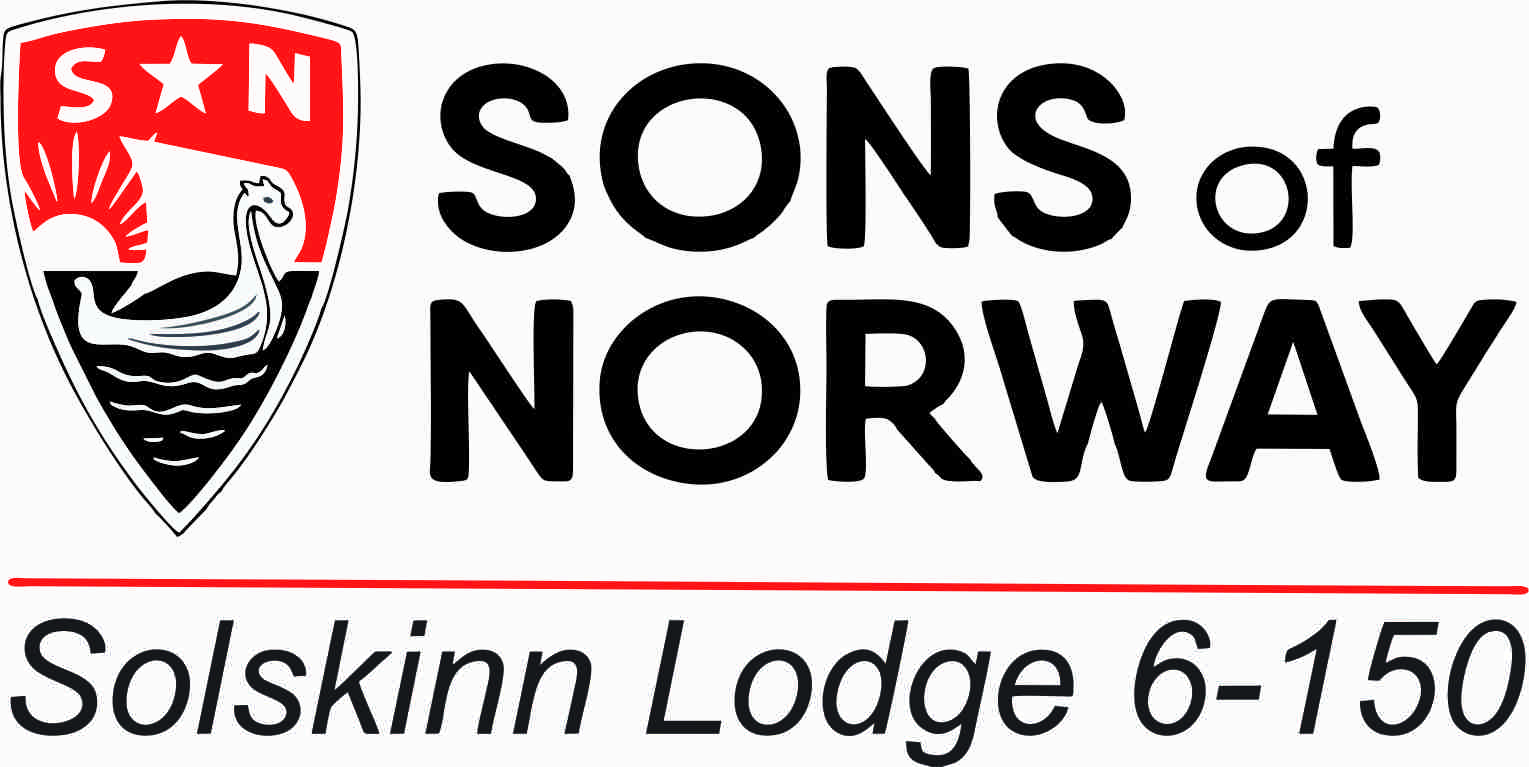 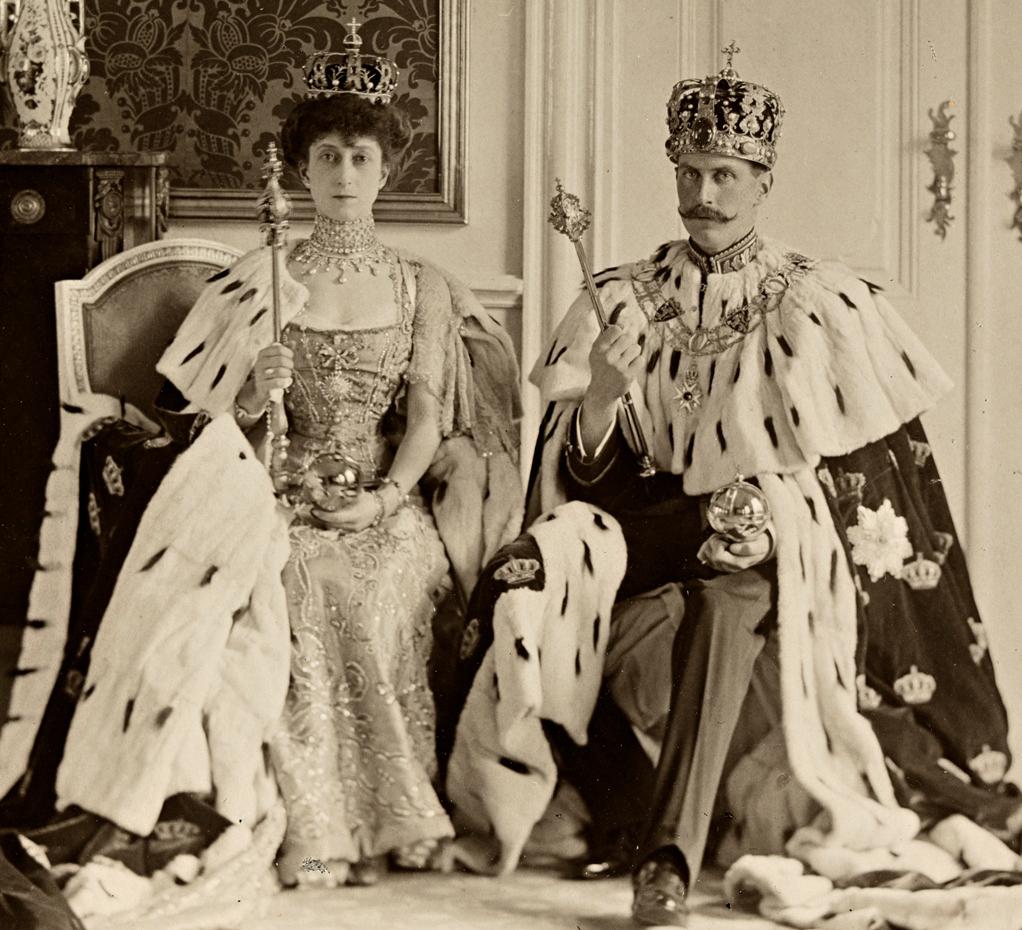 King and Queen 

1906
Operation Weserübung
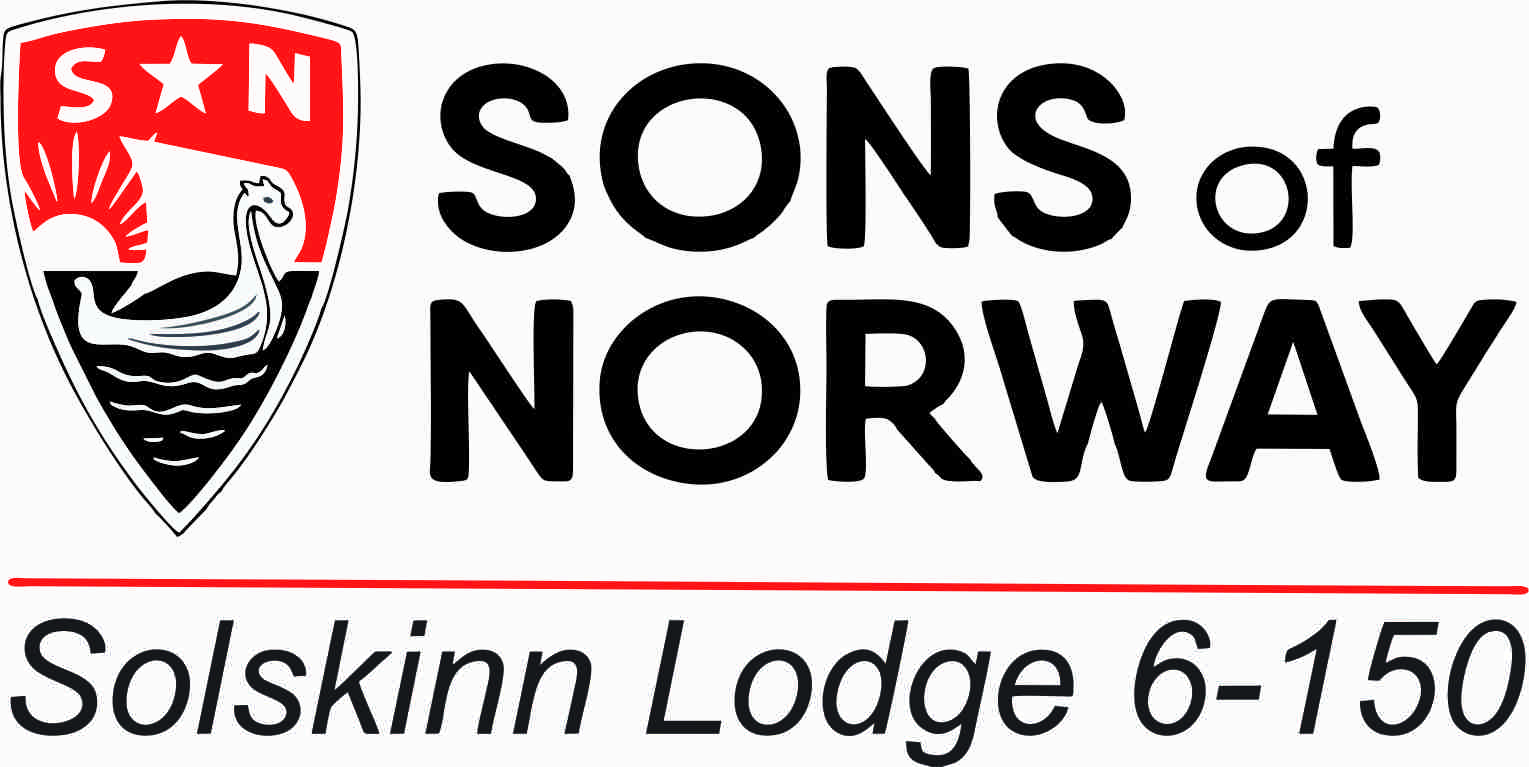 Blücher - April 9, 1940
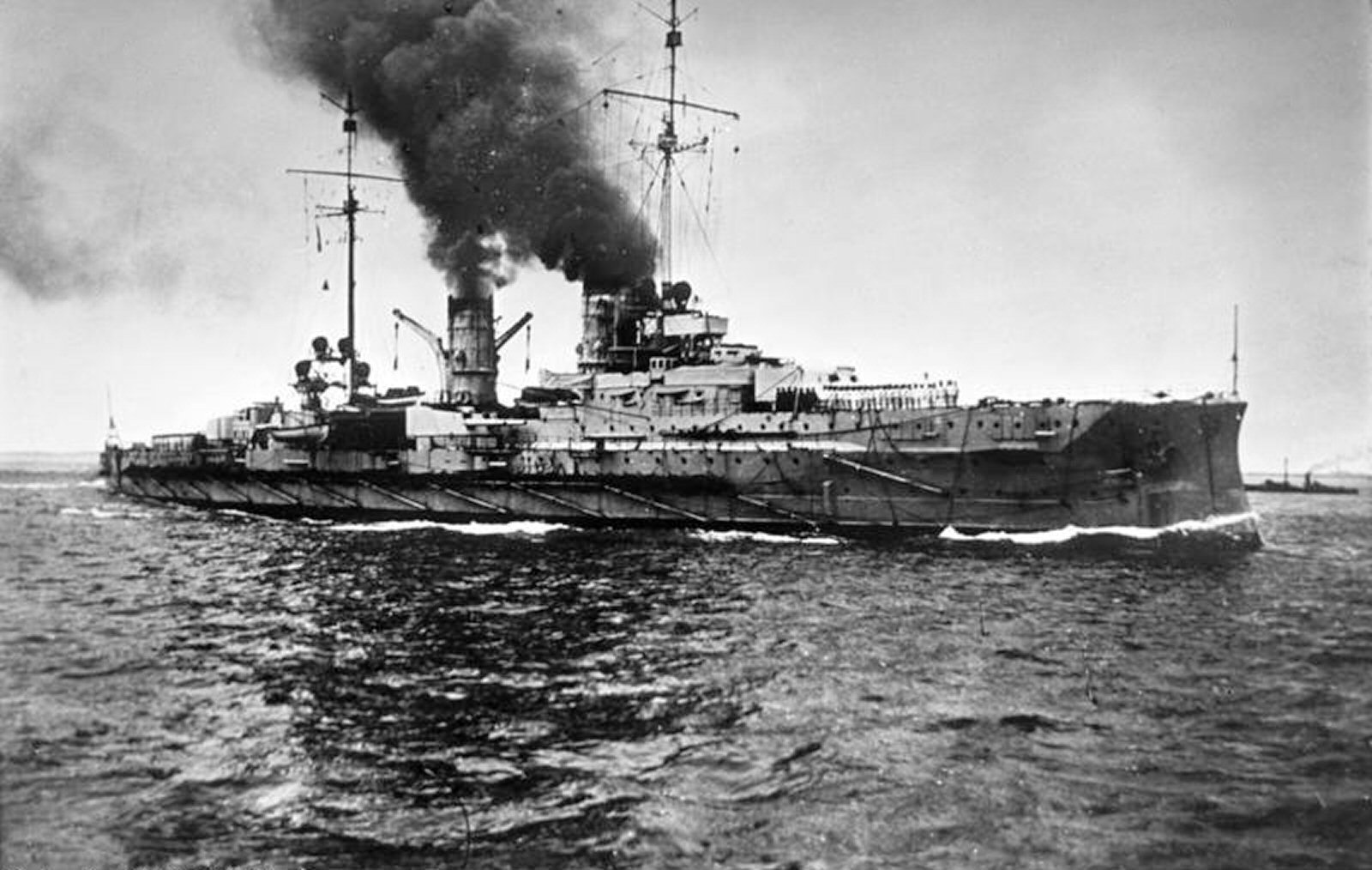 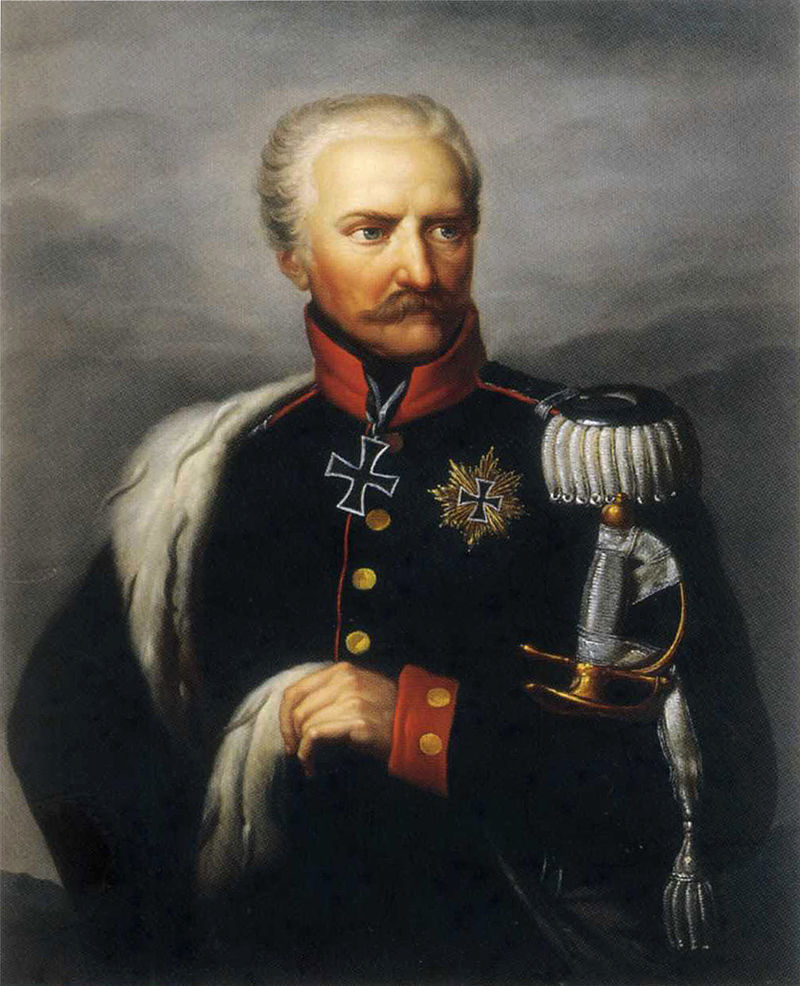 Blücher was the second of five Admiral Hipper-class heavy cruisers of Nazi Germany's Kriegsmarine (lit. 'War Navy'), built after the rise of the Nazi Party and the repudiation of the Treaty of Versailles. 

Named for Gebhard Leberecht von Blücher, the Prussian victor of the Battle of Waterloo, the ship was laid down in August 1935 and launched in June 1937. She was completed in September 1939, shortly after the outbreak of World War II. 

After completing a series of sea trials and training exercises, the ship was pronounced ready for service with the fleet on 5 April 1940. She was armed with a main battery of eight 203 mm (8 in) guns and, although nominally under the 10,000-long-ton (10,160 t) limit set by the Anglo-German Naval Agreement, actually displaced over 16,000 long tons (16,260 t).
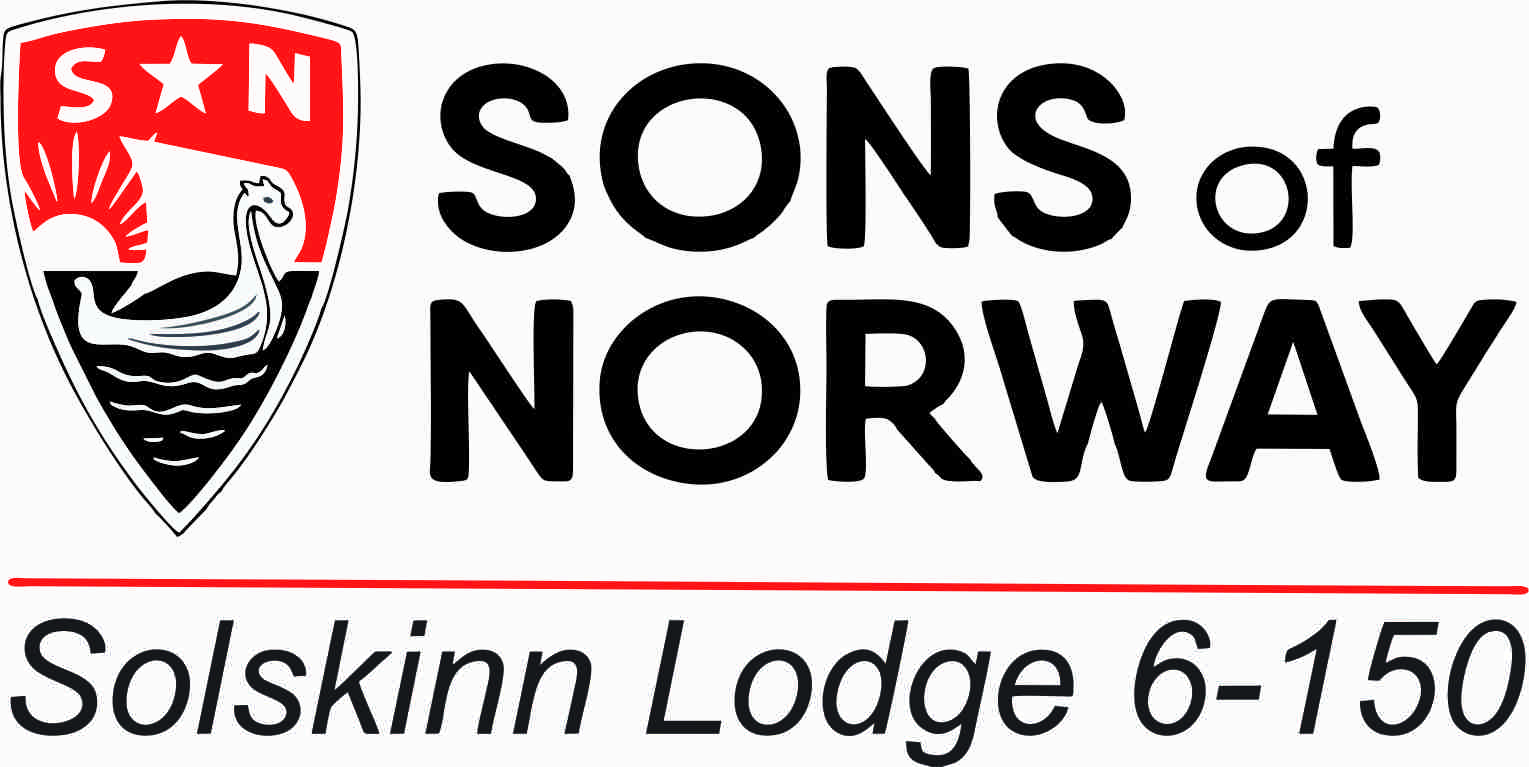 Blücher - April 9, 1940
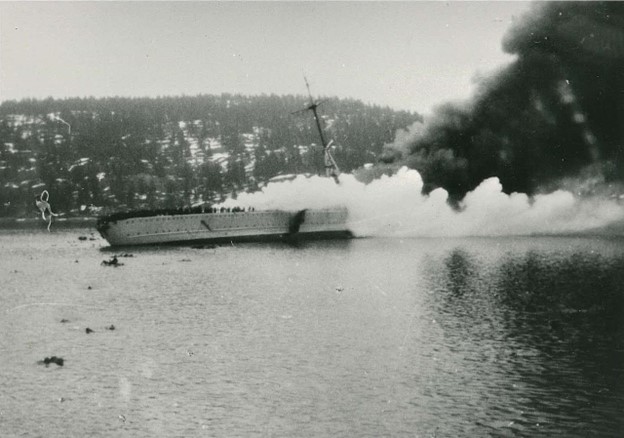 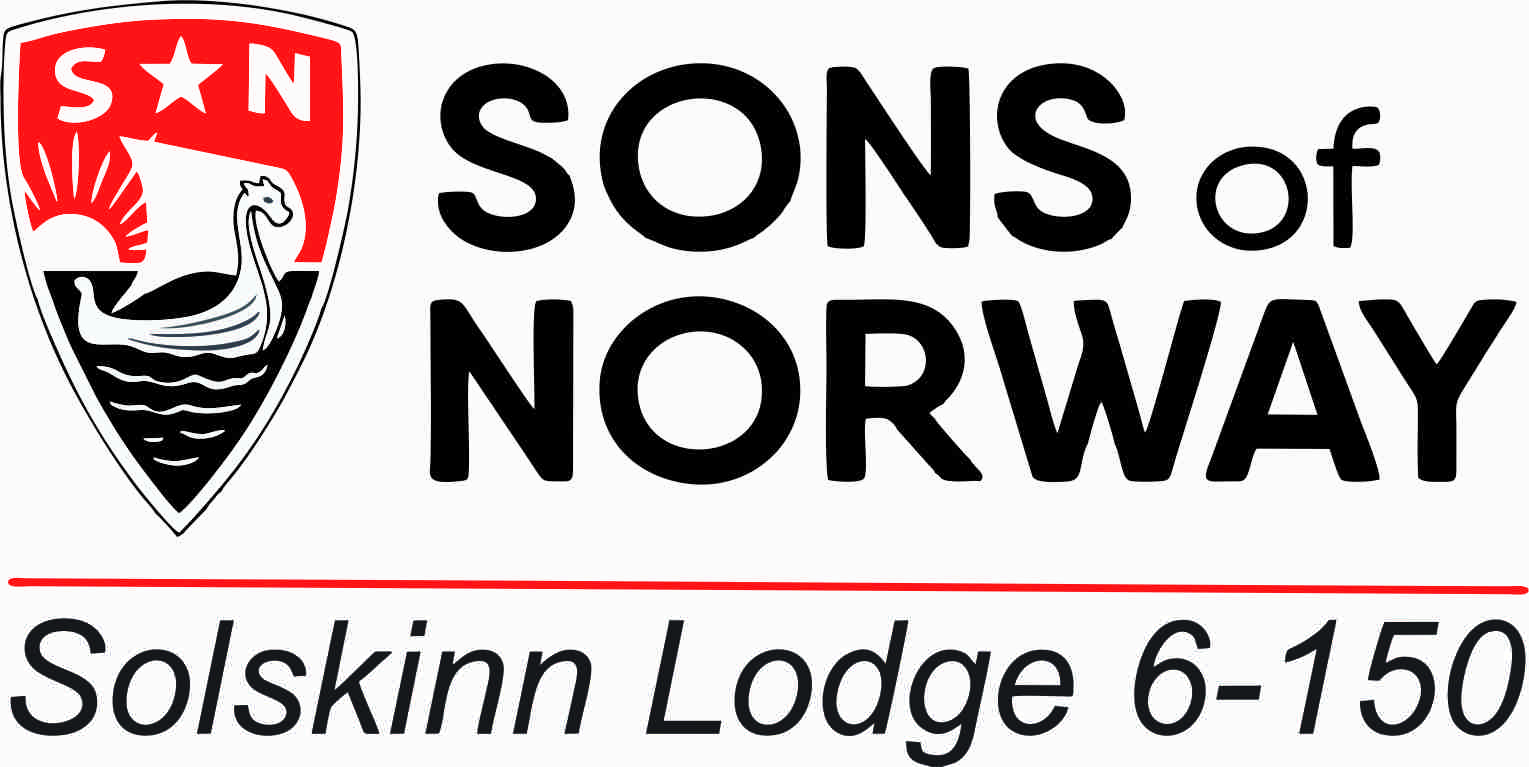 April 9, 1940
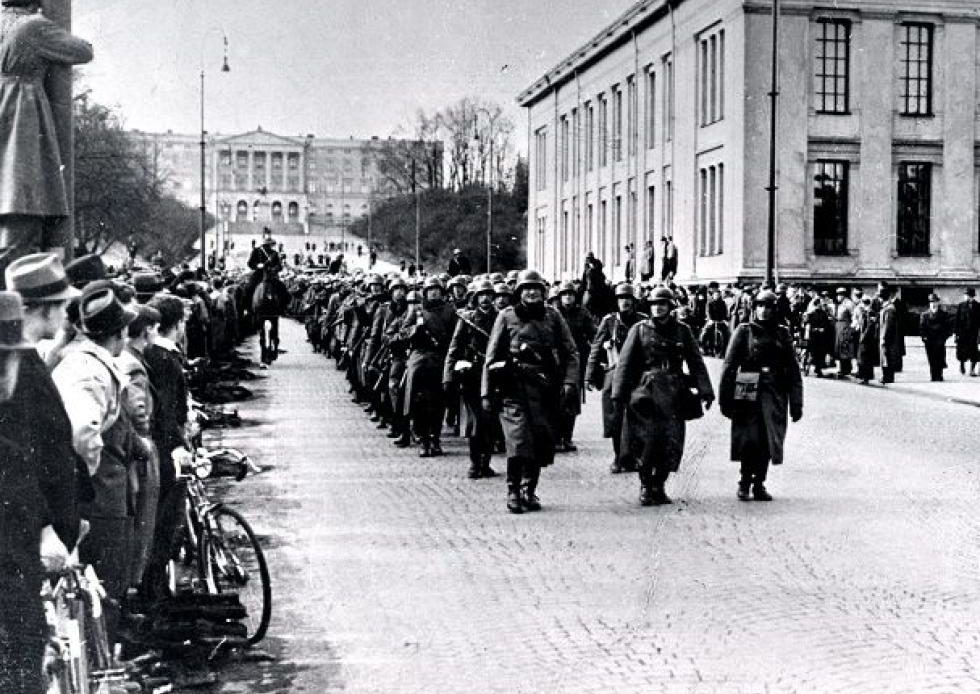 Oscarsborg Fortress
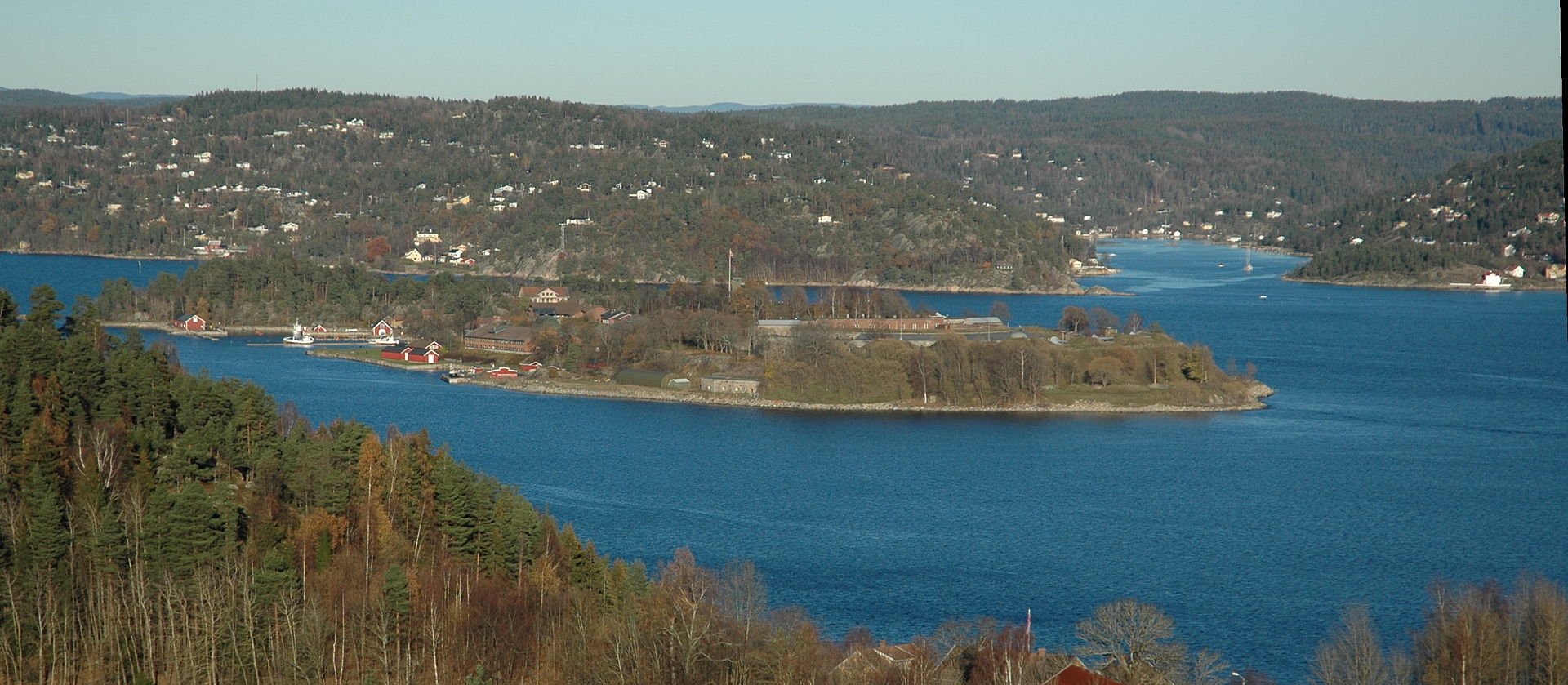 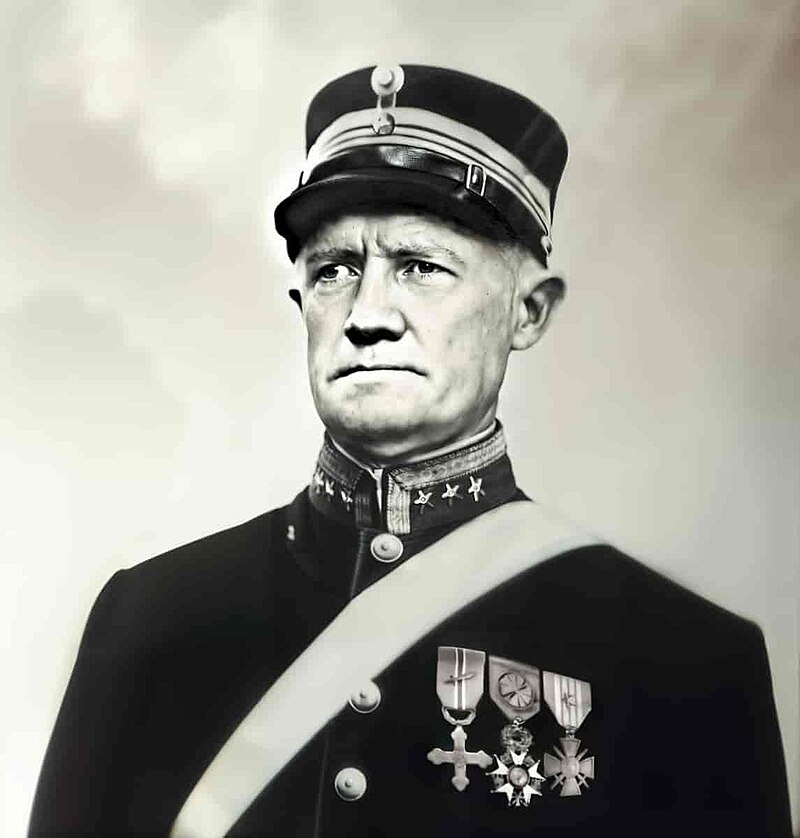 Obert Birger Eriksen
(1875-1958)

He gave the order to stop the ship Blücher. 
In the Battle of Drøbak Sound
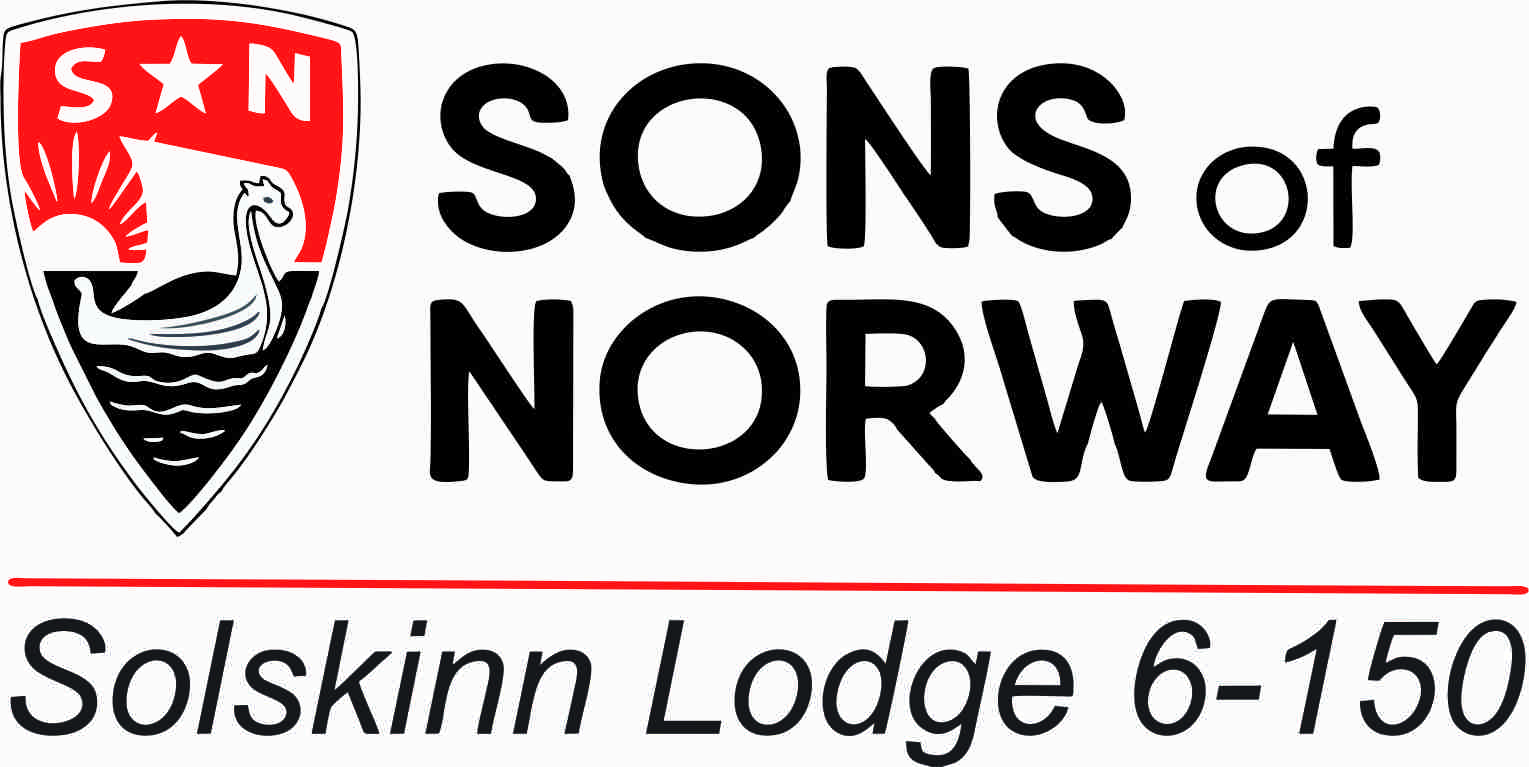 April 9, 1940
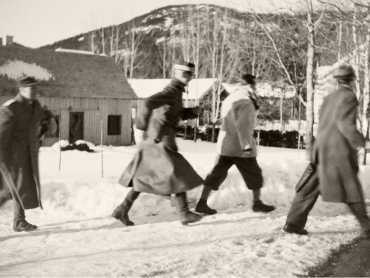 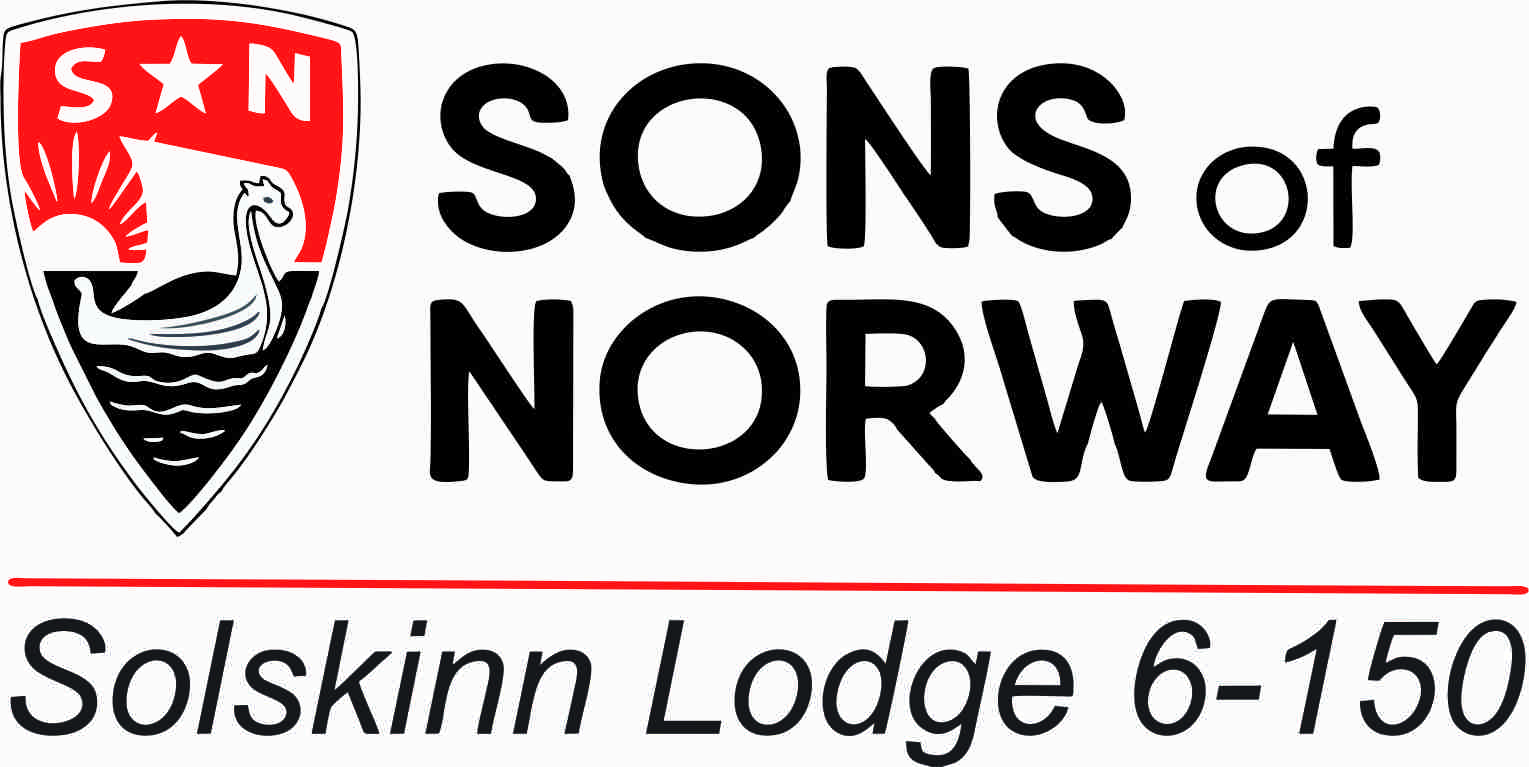 April 9, 1940
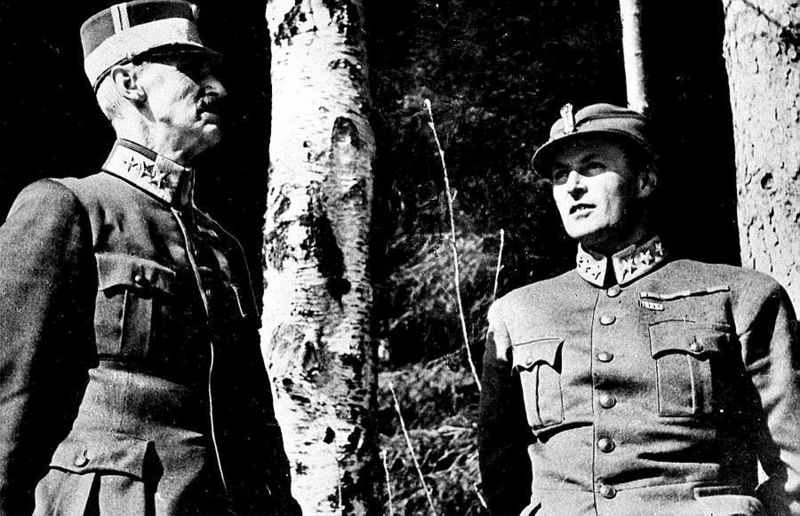 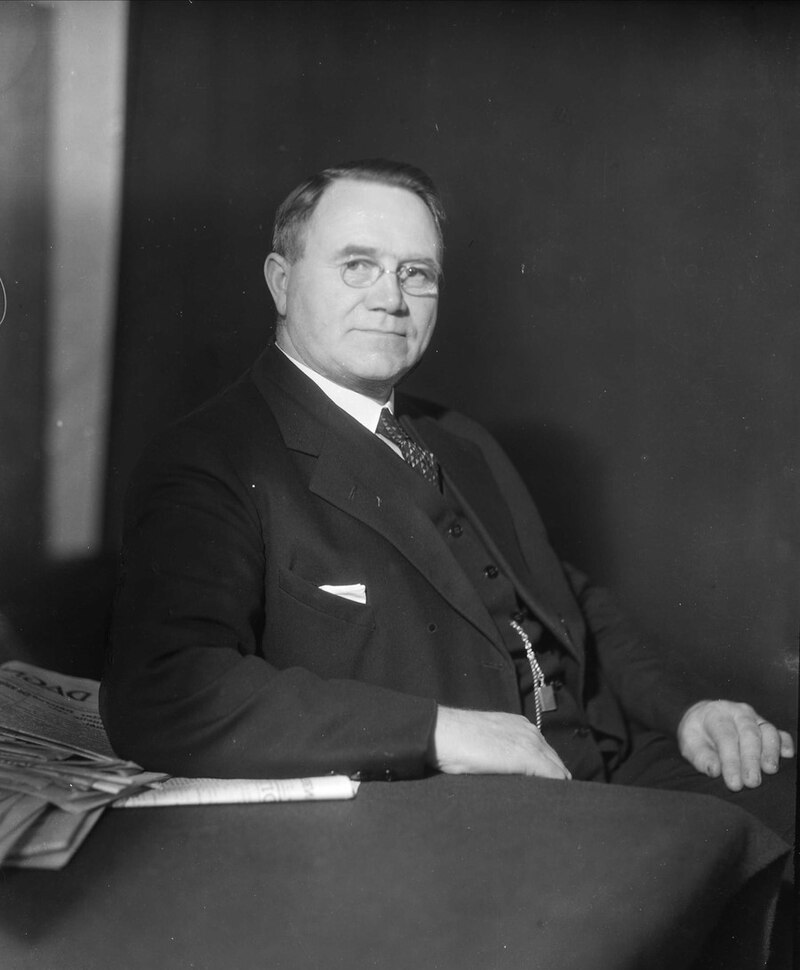 Johan Nygaardsvold 
(1879-1952)

Prime Minister of Norway
1935-1945
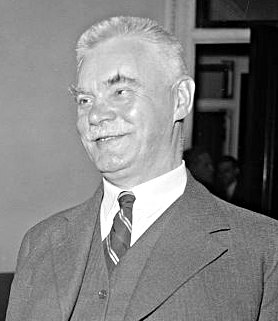 Halvdan Koht 
(1873 – 1965)

Norway’s Minister of Foreign Affairs 
Mar 20, 1935-Nov.19, 1940
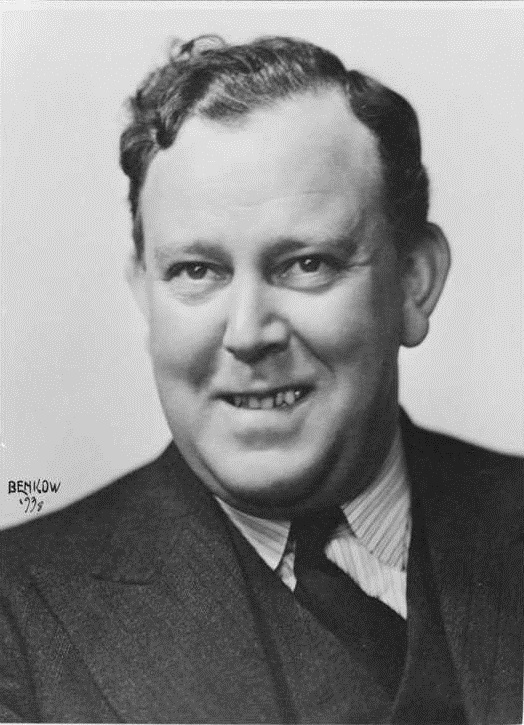 Trygve Lie
(1896-1968)

Minister of Foreign Affairs
Nov.19, 1940 – June 25, 1945

1st Secret-General of the United Nations
1946-1952
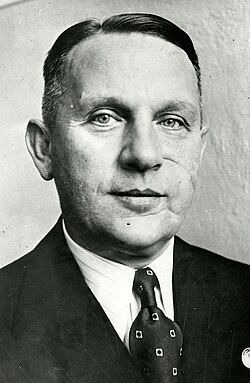 Curt Bräuer 
(1889 – 1969) 

He was a German career diplomat.
Made envoy to Norway in 1939
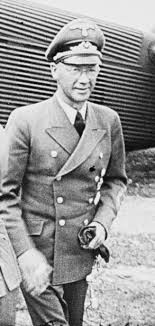 Josef Terboven
Reichskommissar Norwegen
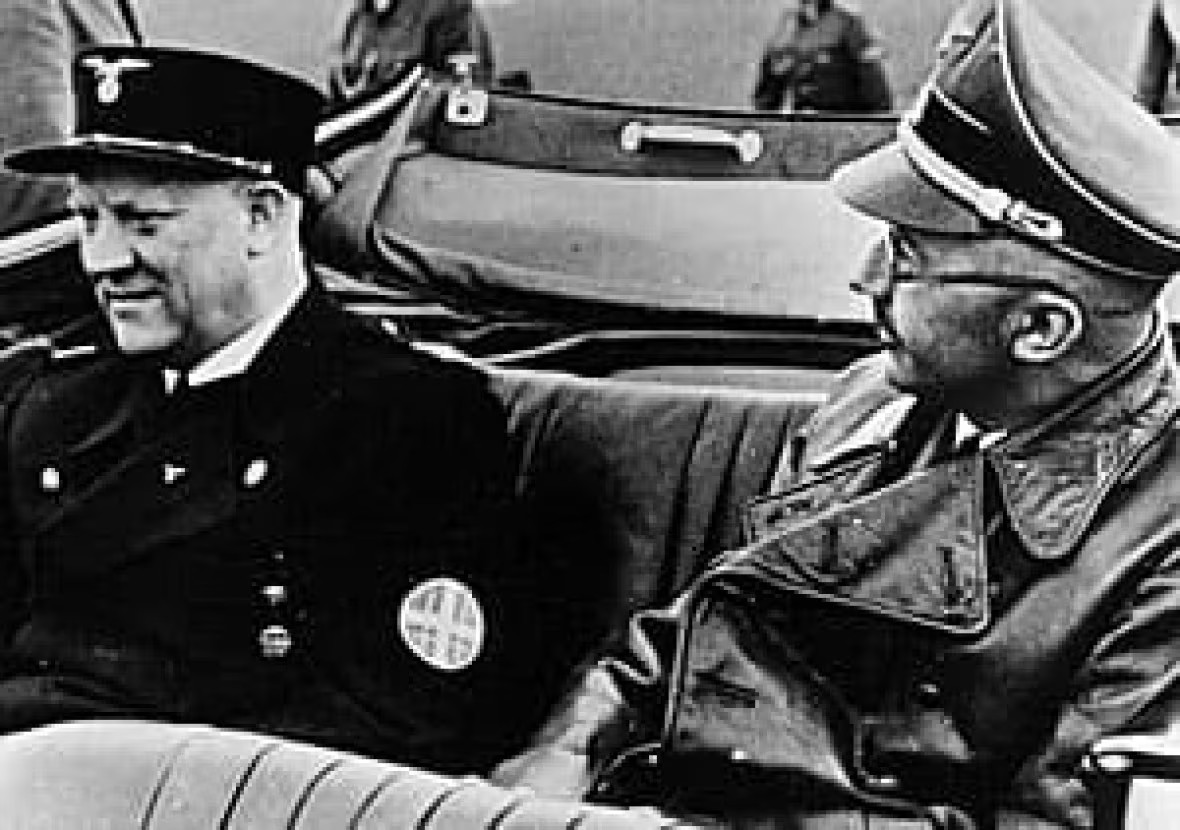 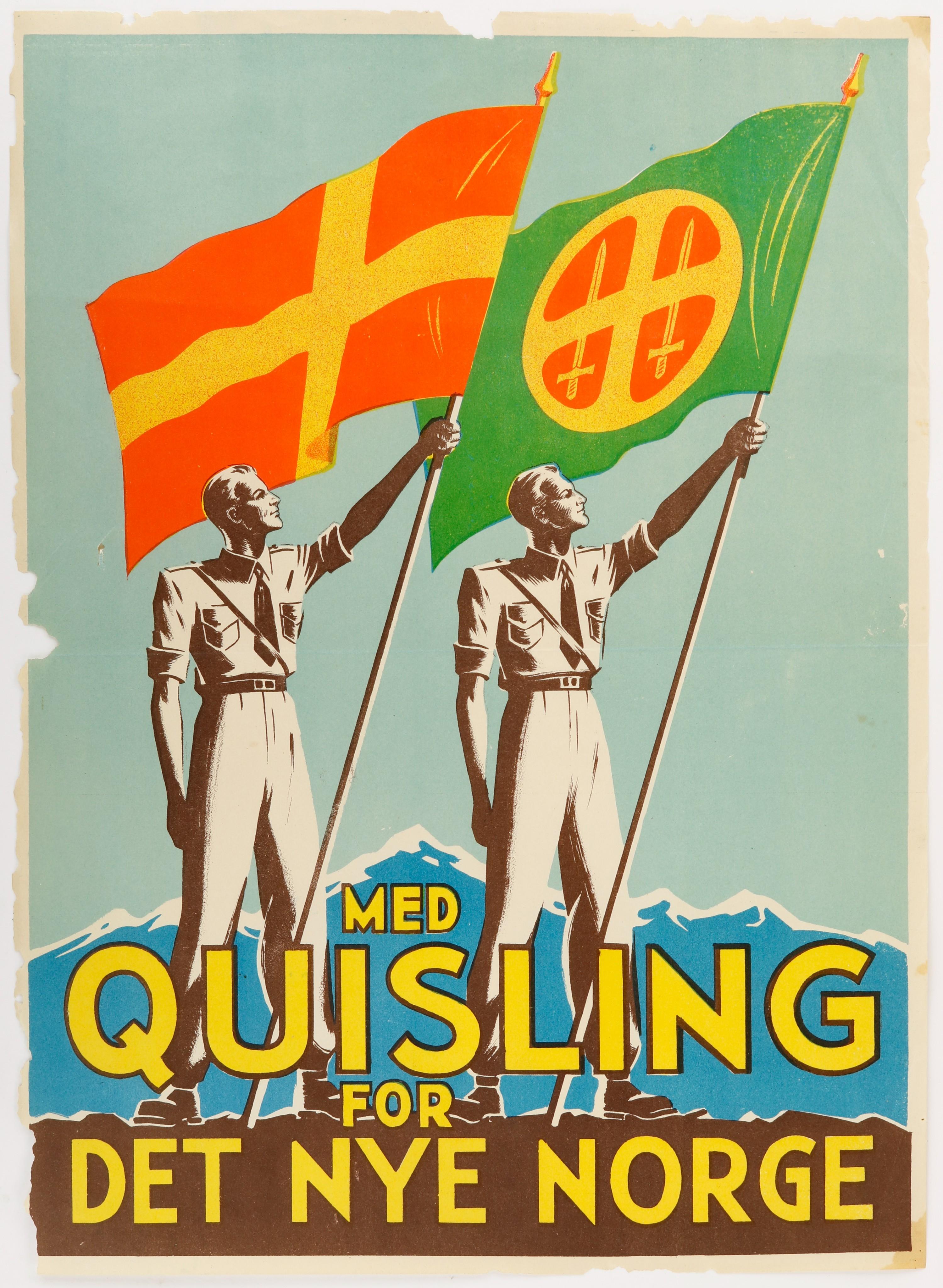 Vidkun Quisling
1887-1945
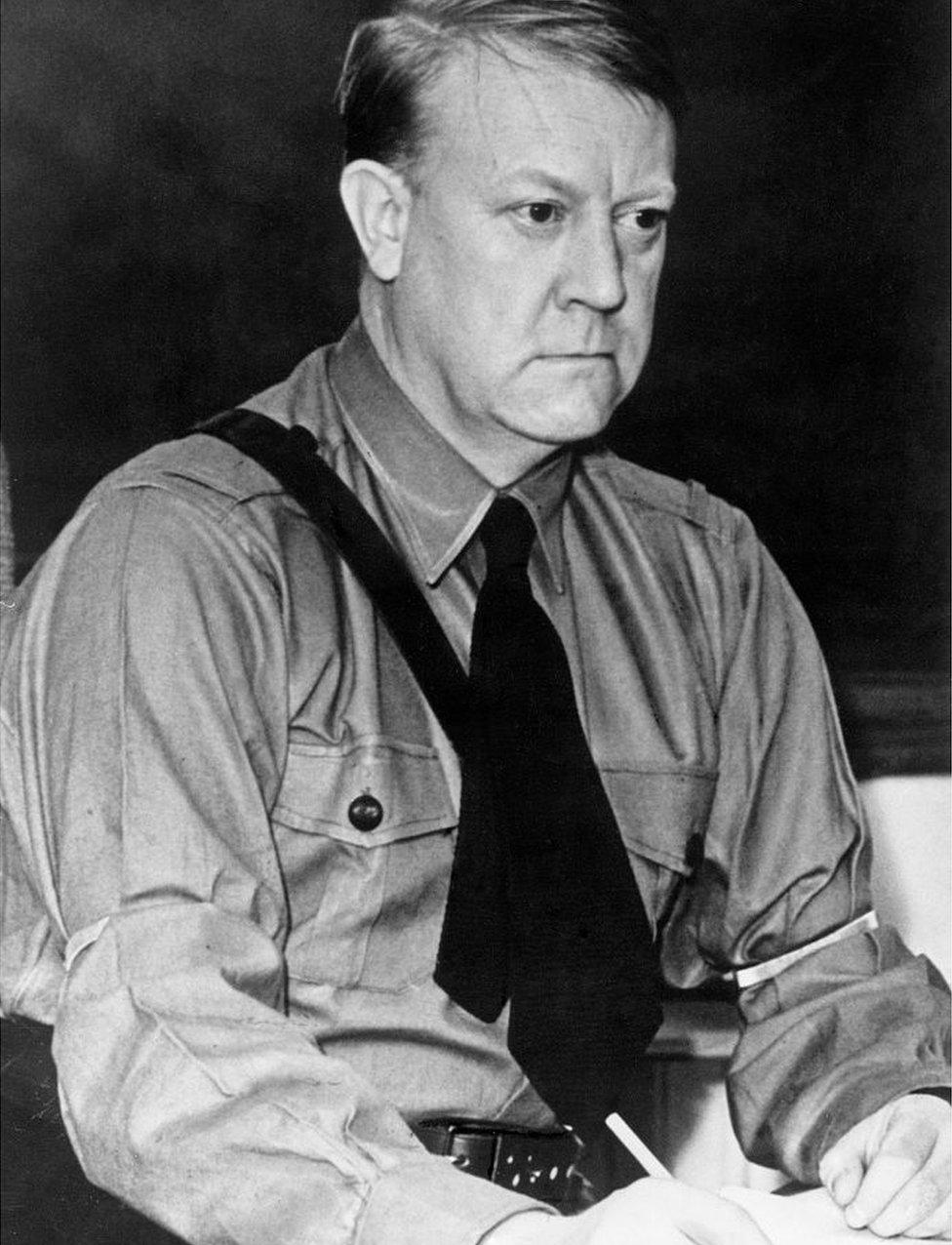 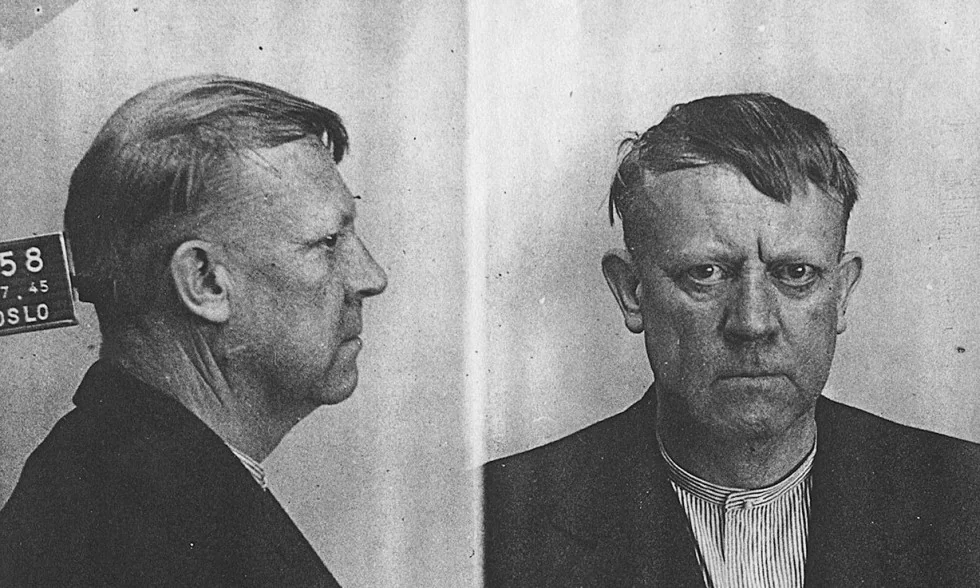 Norway lost 116 ships
and 1700 lost their lives
FREEDOM
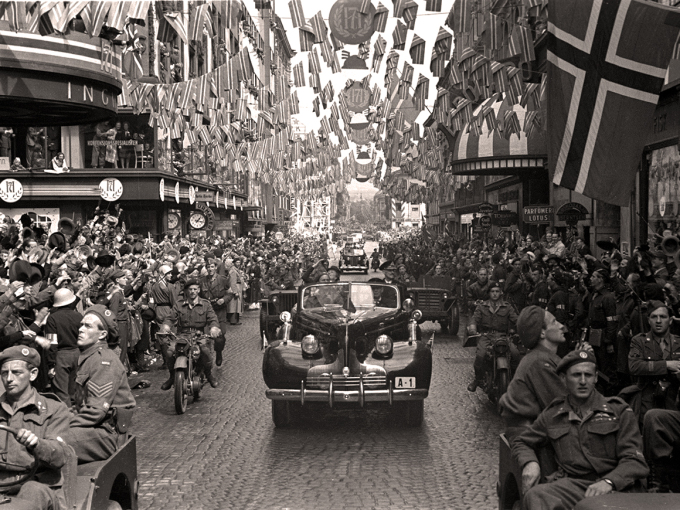 Buick Roadmaster
Model 1939
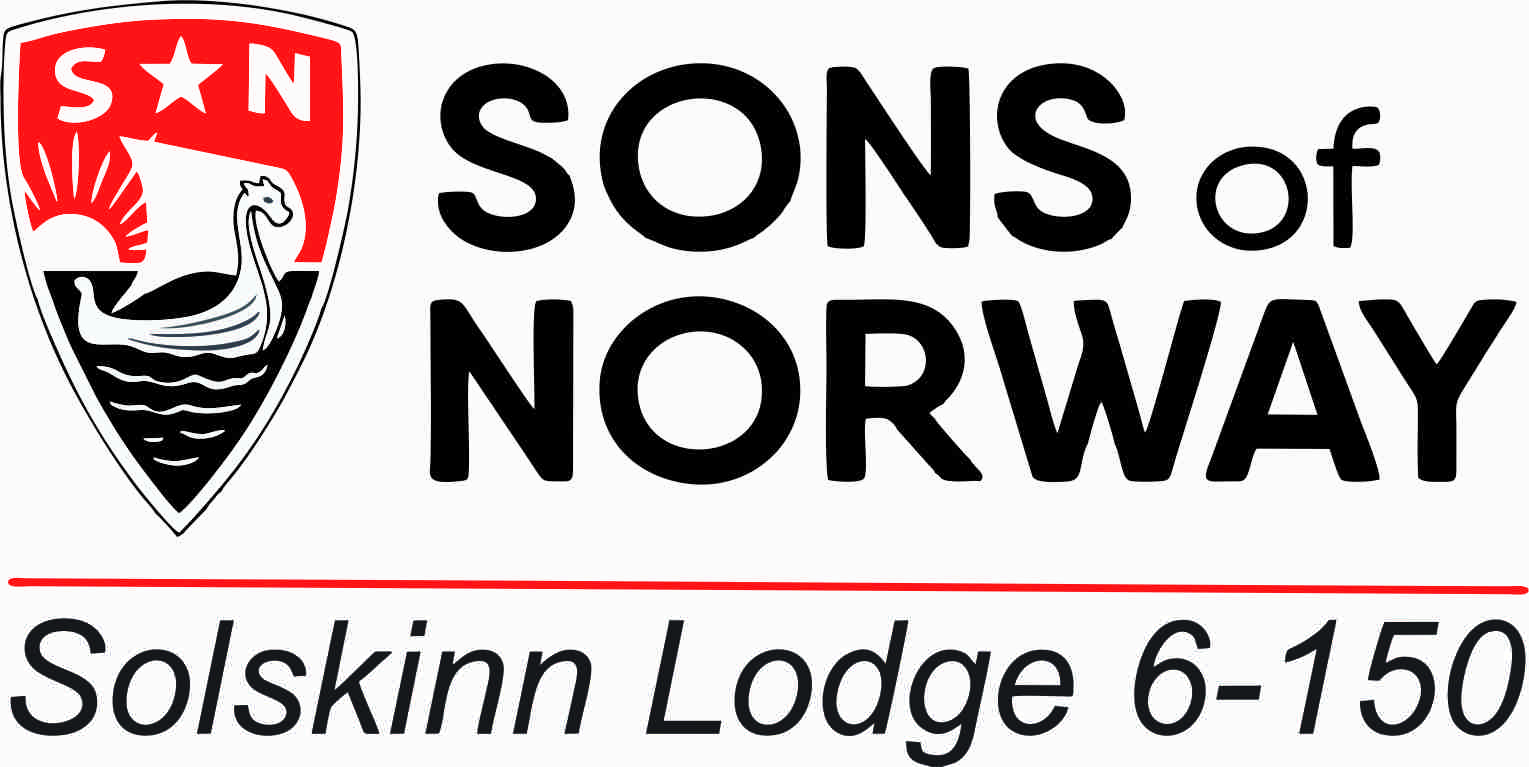 June 7, 1945
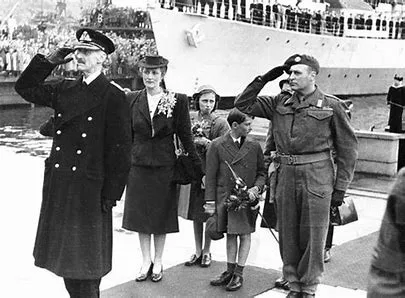 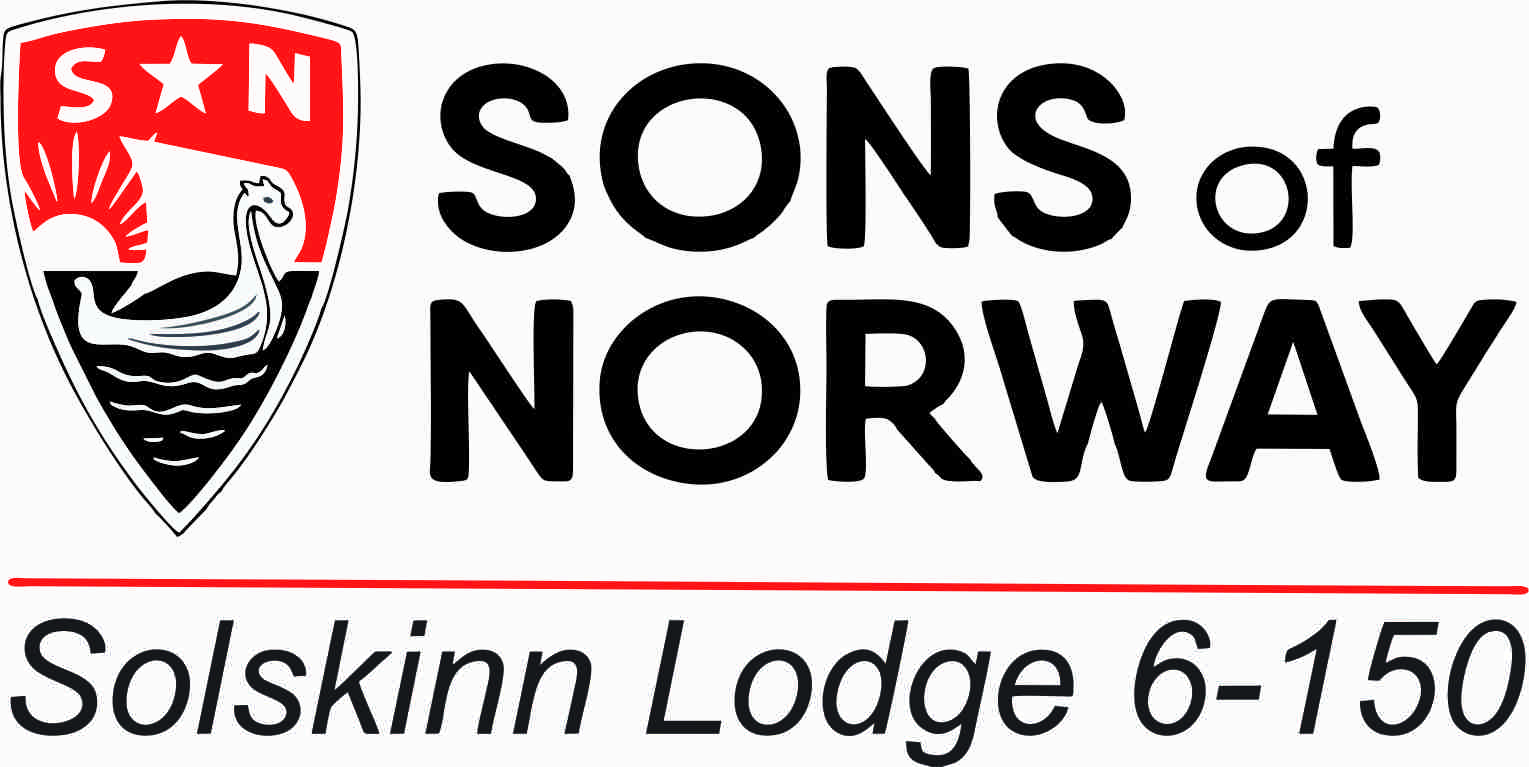 June 7, 1945
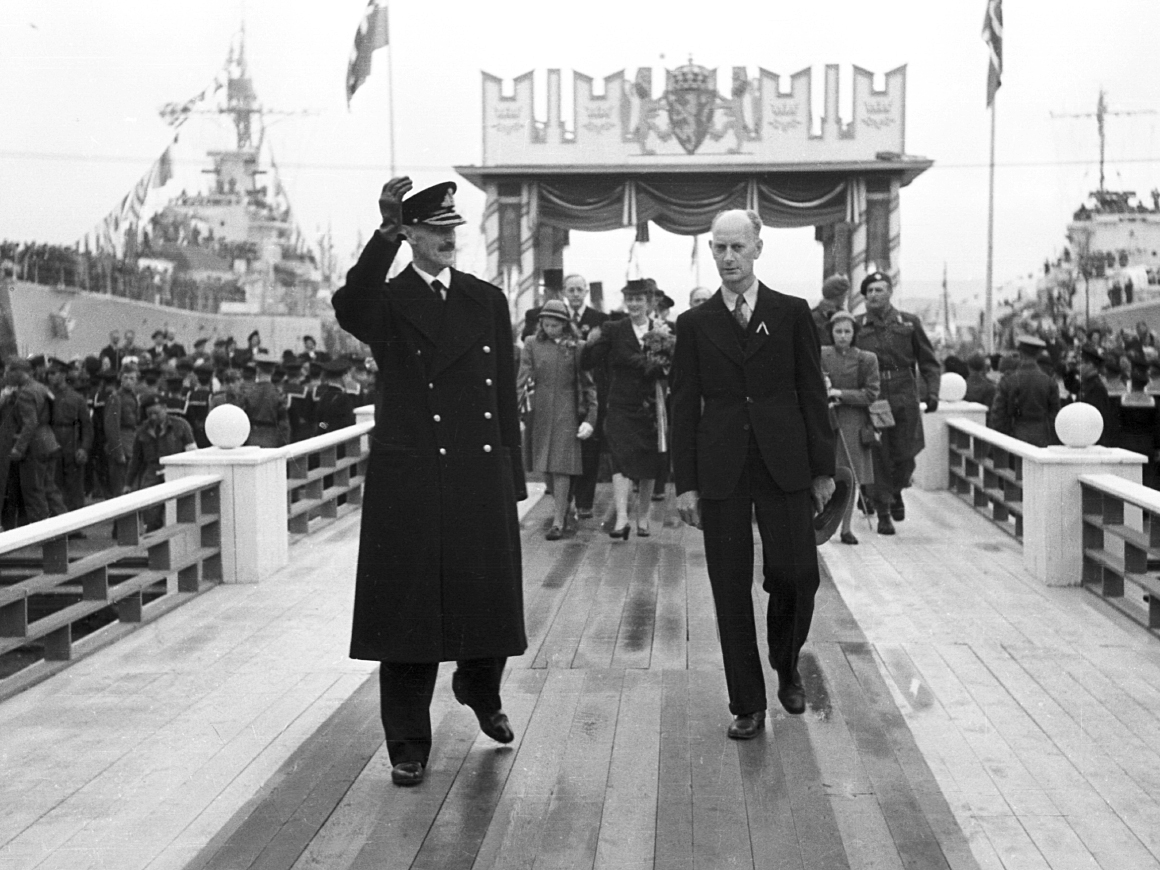 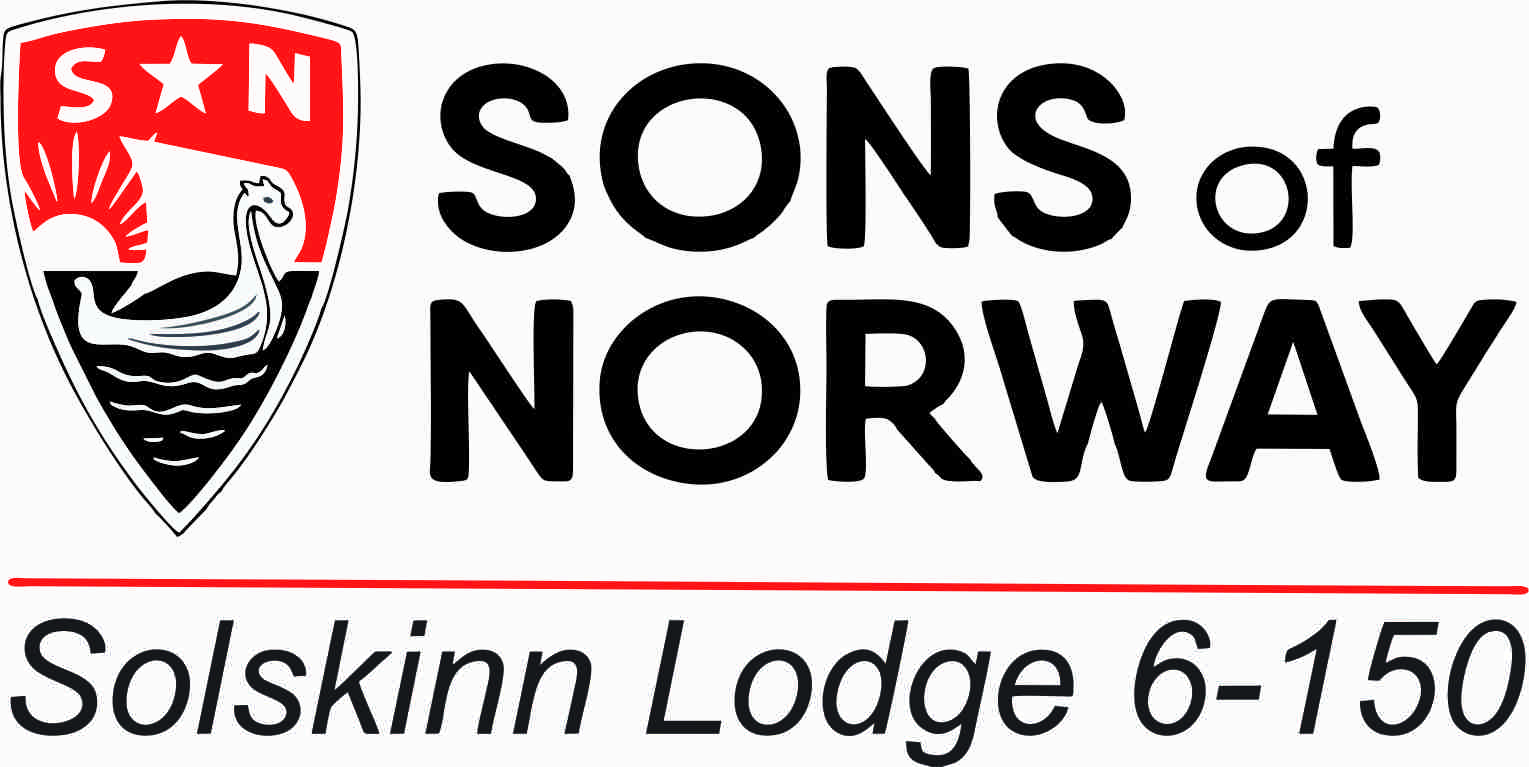 June 7, 1945
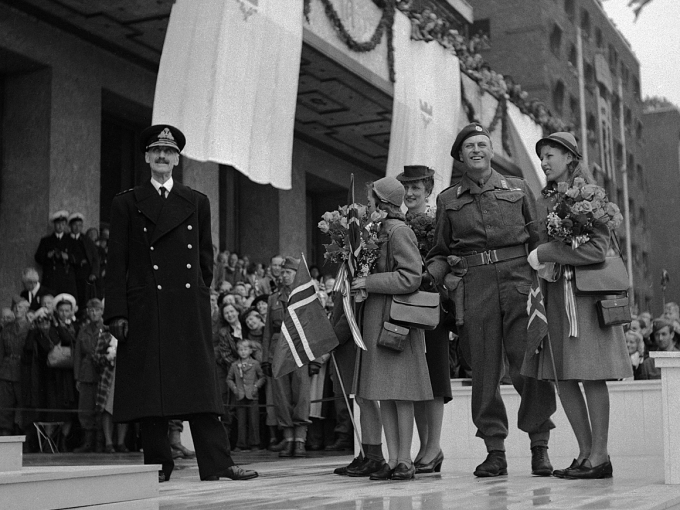 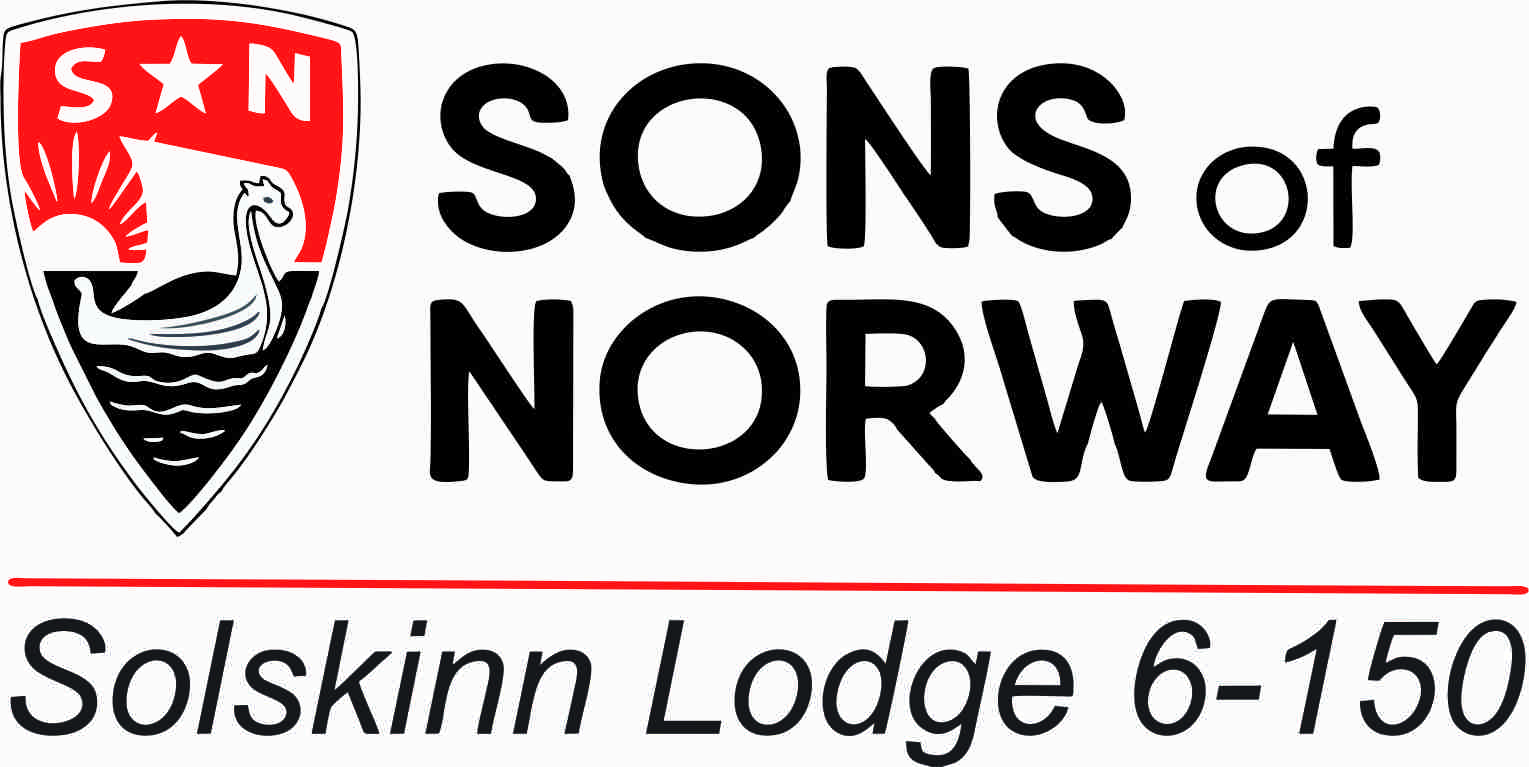 1957
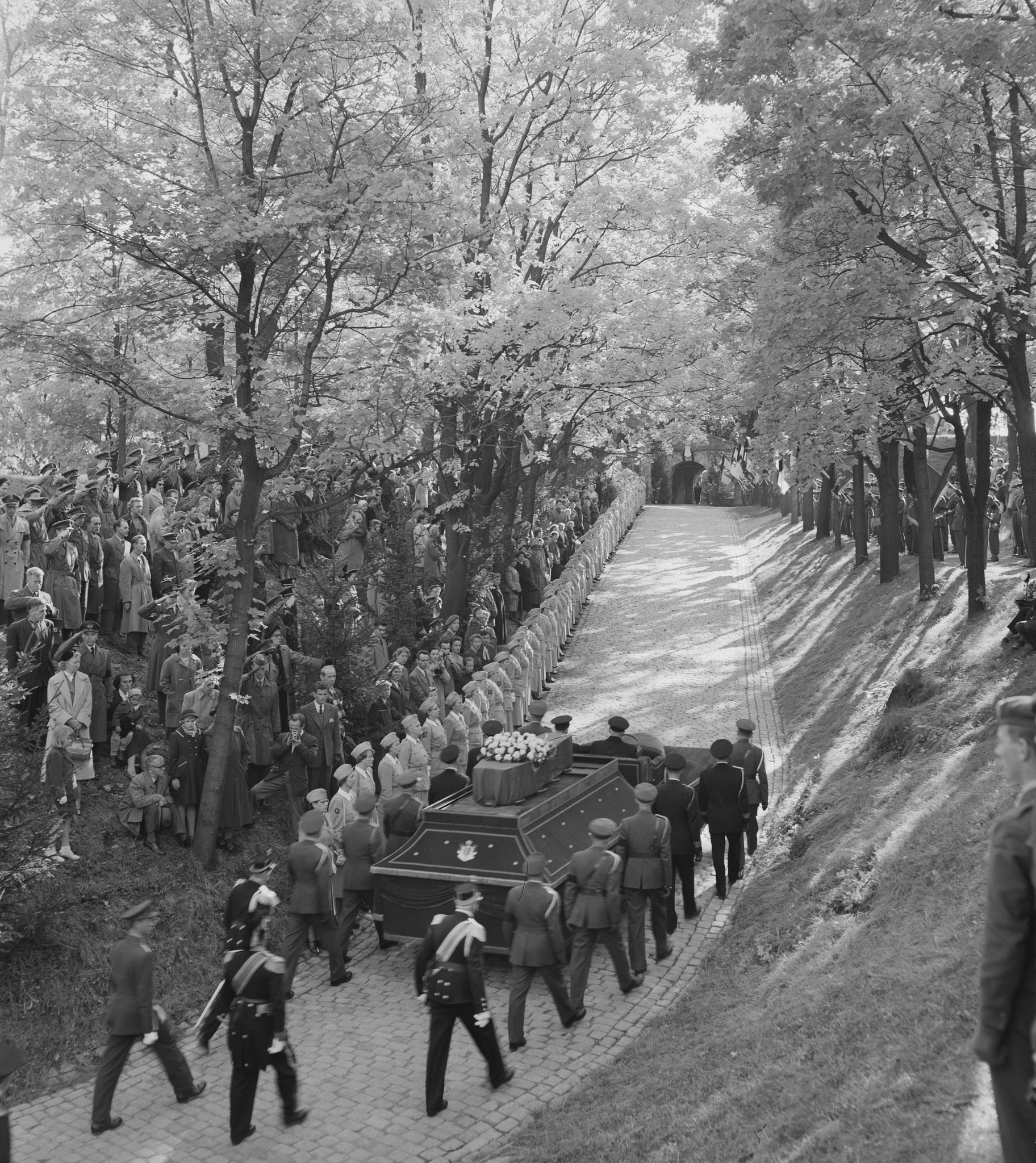 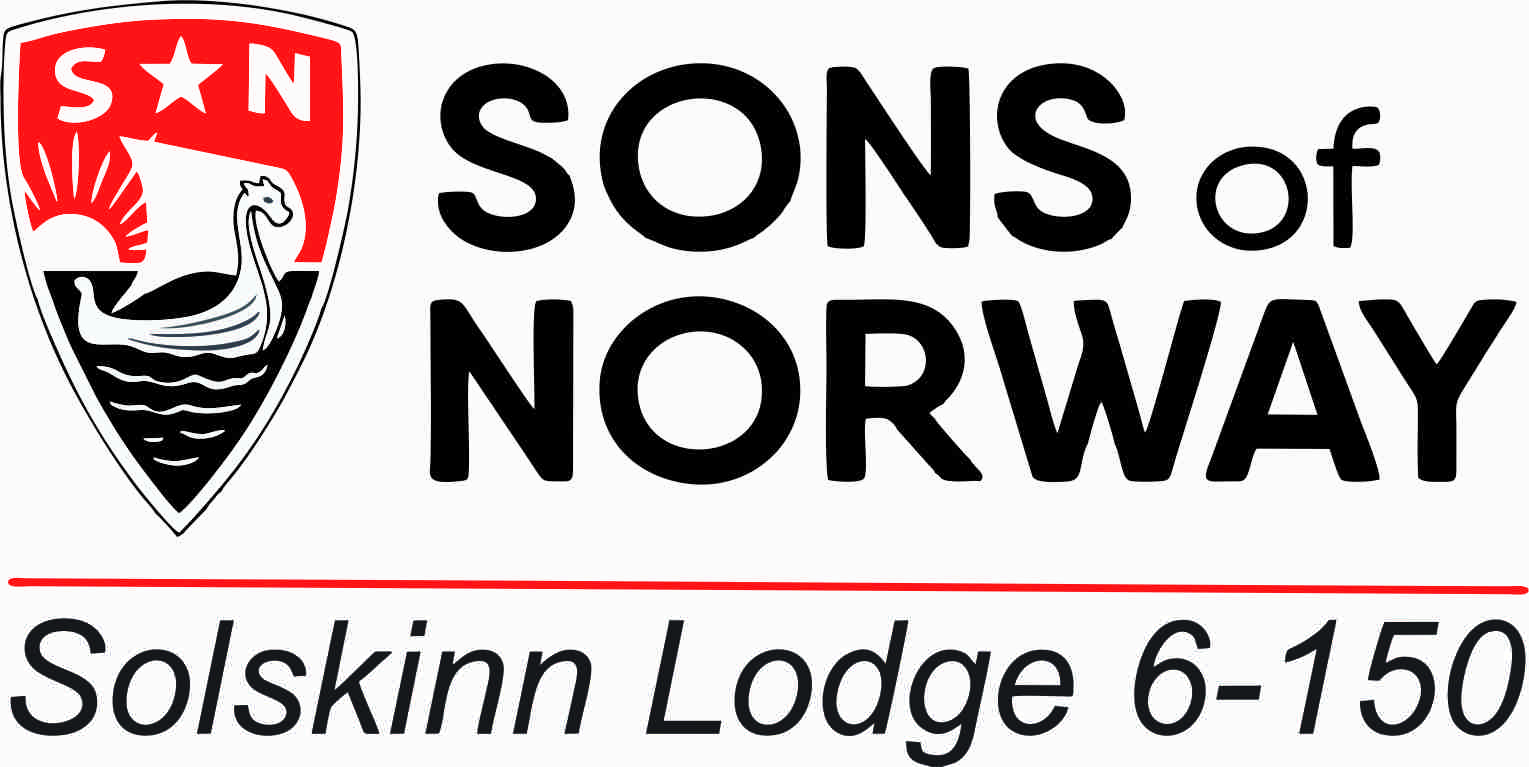 1957
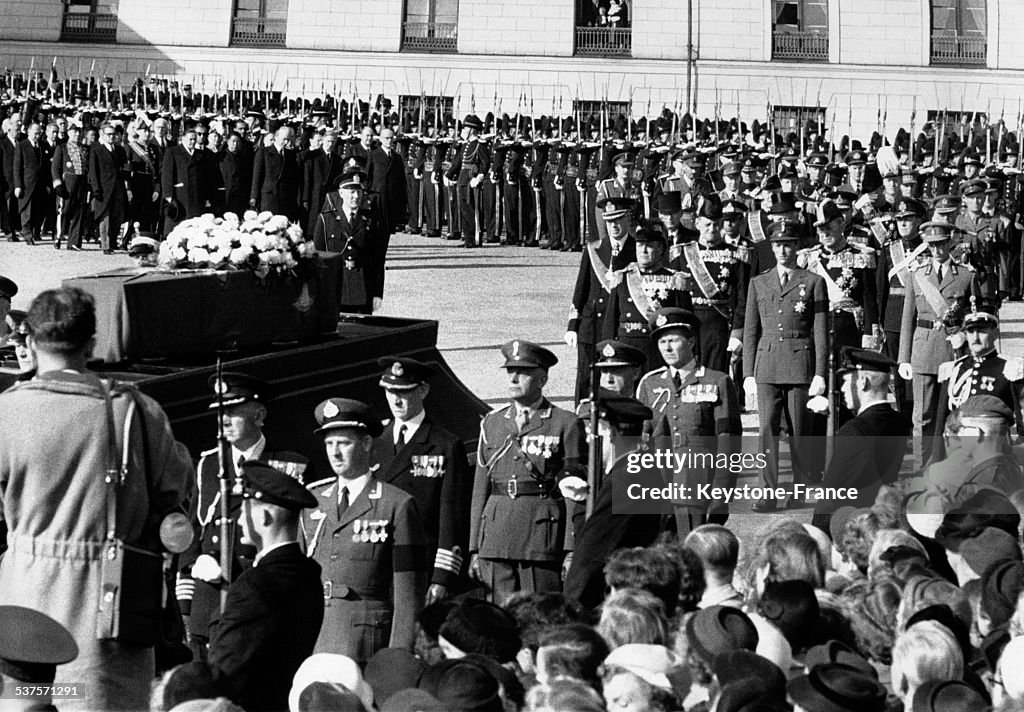 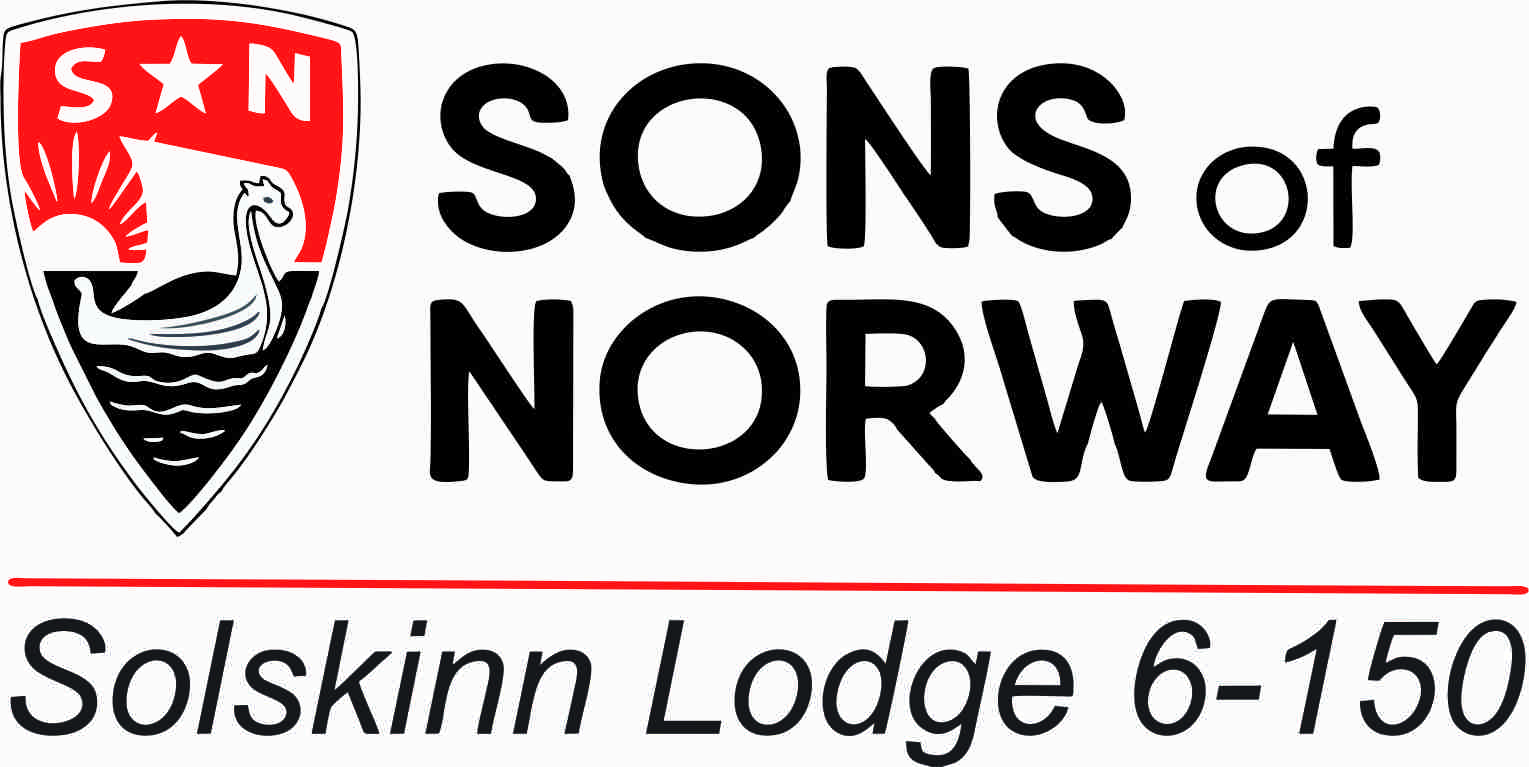 Oslo
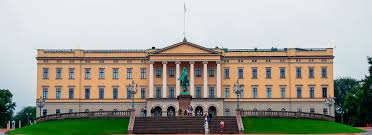 Presentation by TJ